A New Wyoming Basin Produced Waters REE Normalization and Its Application
Charles NYE, Davin BAGDONAS, Scott QUILLINAN
Carbon Management Institute, University of Wyoming

In collaboration with INL
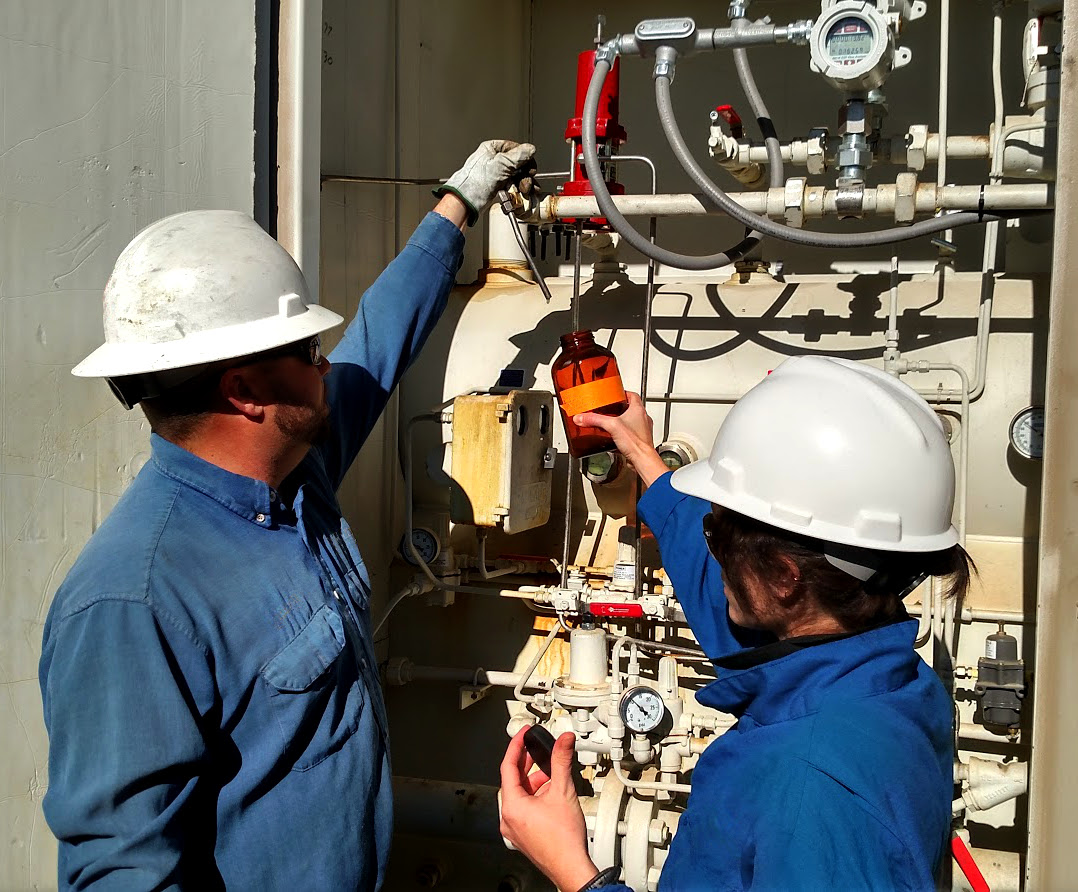 Outline
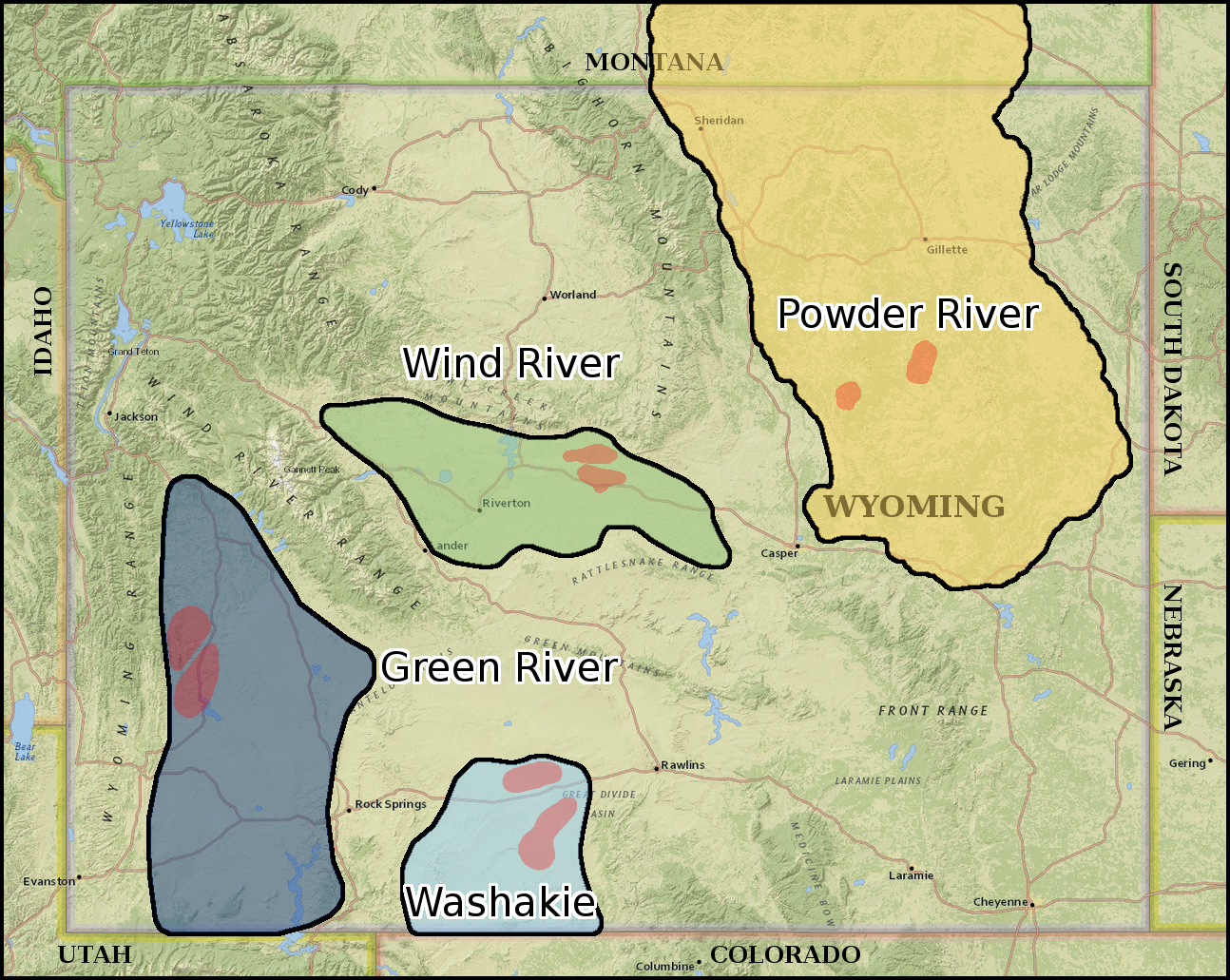 Project Areas: National and 4 Wyoming basins
How REEs are presented
The case for a new normalization (WBPW)
Using WBPW:
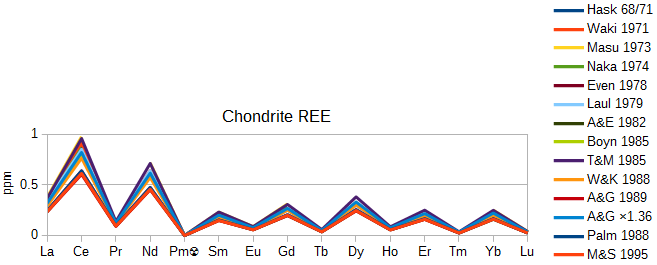 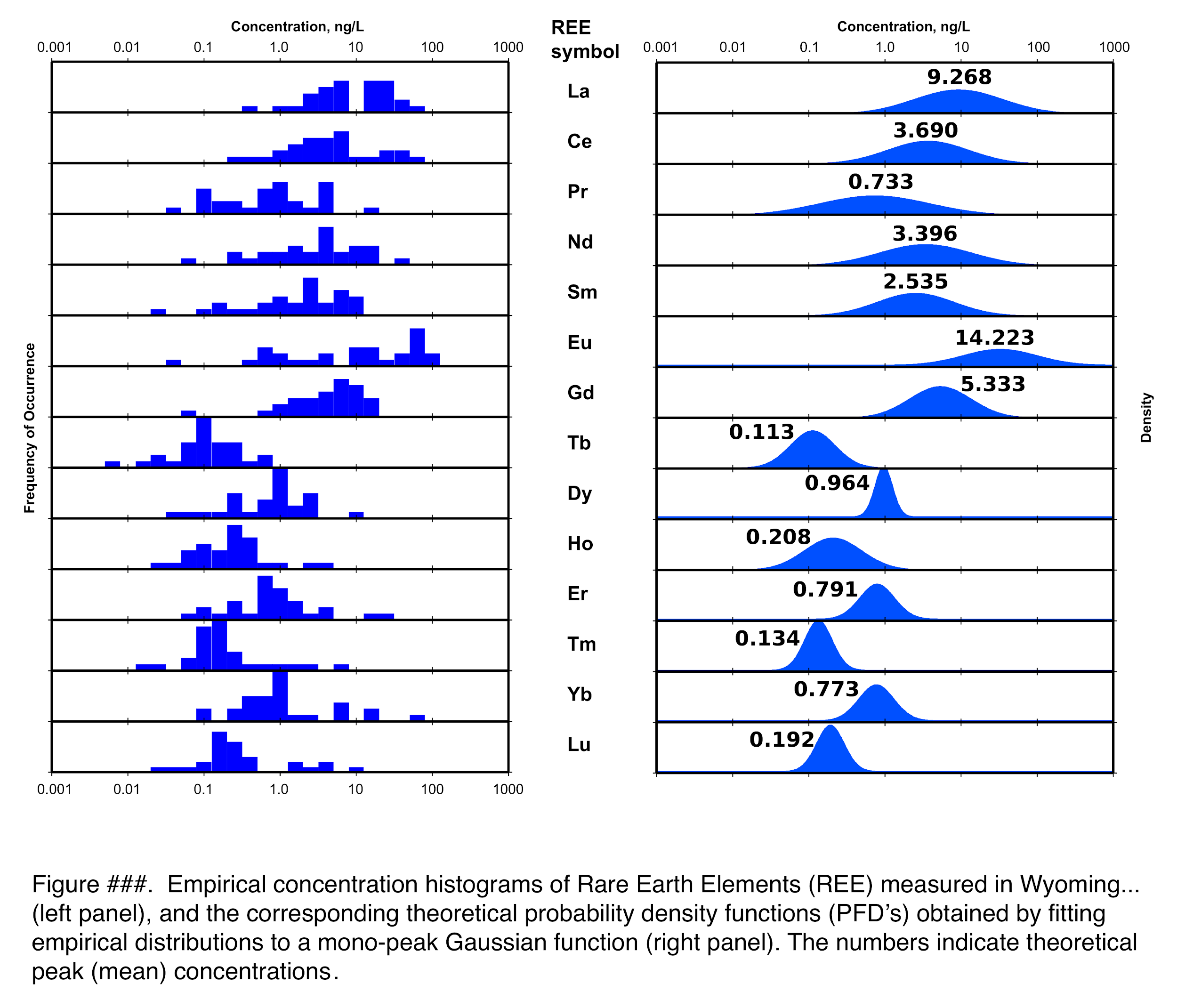 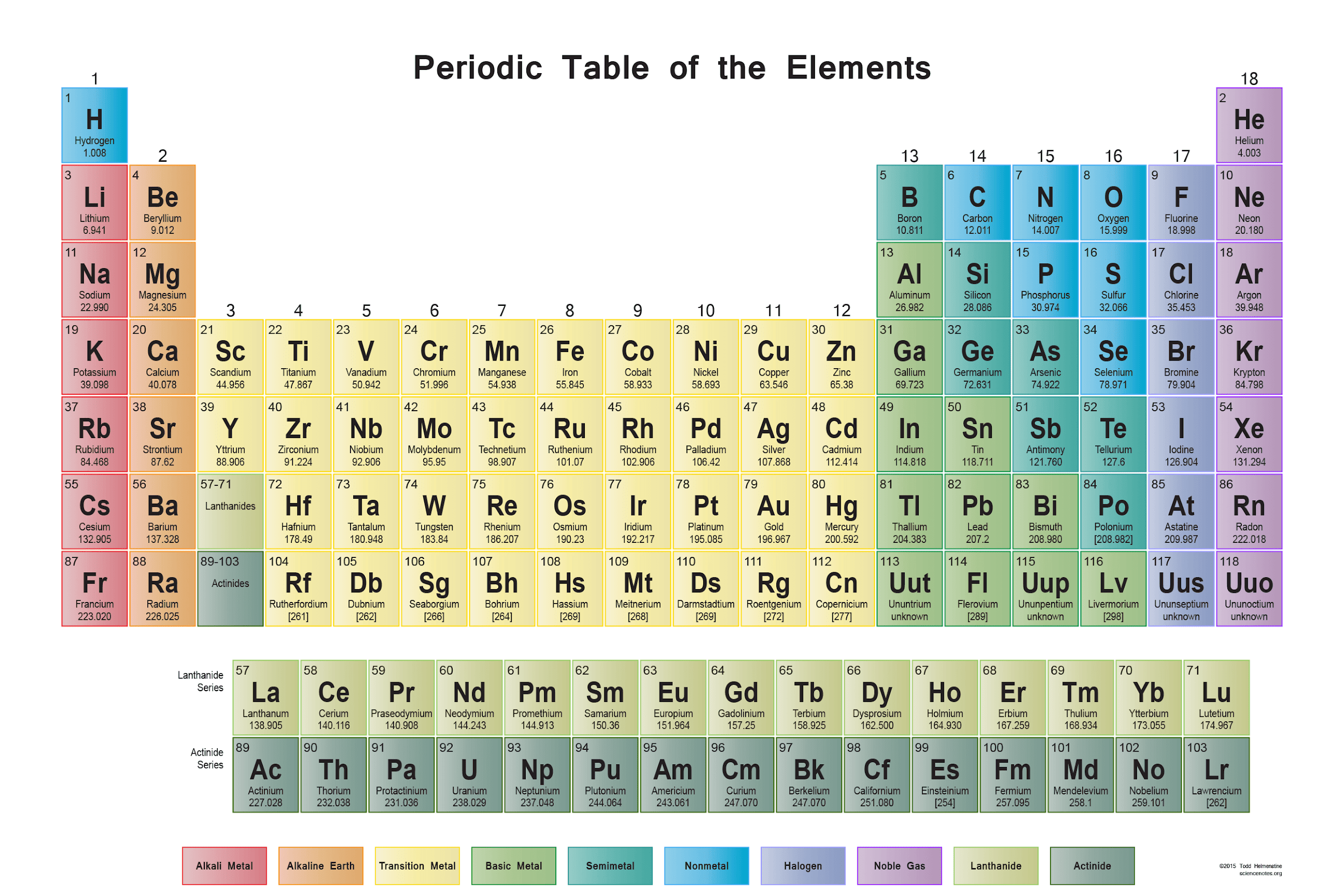 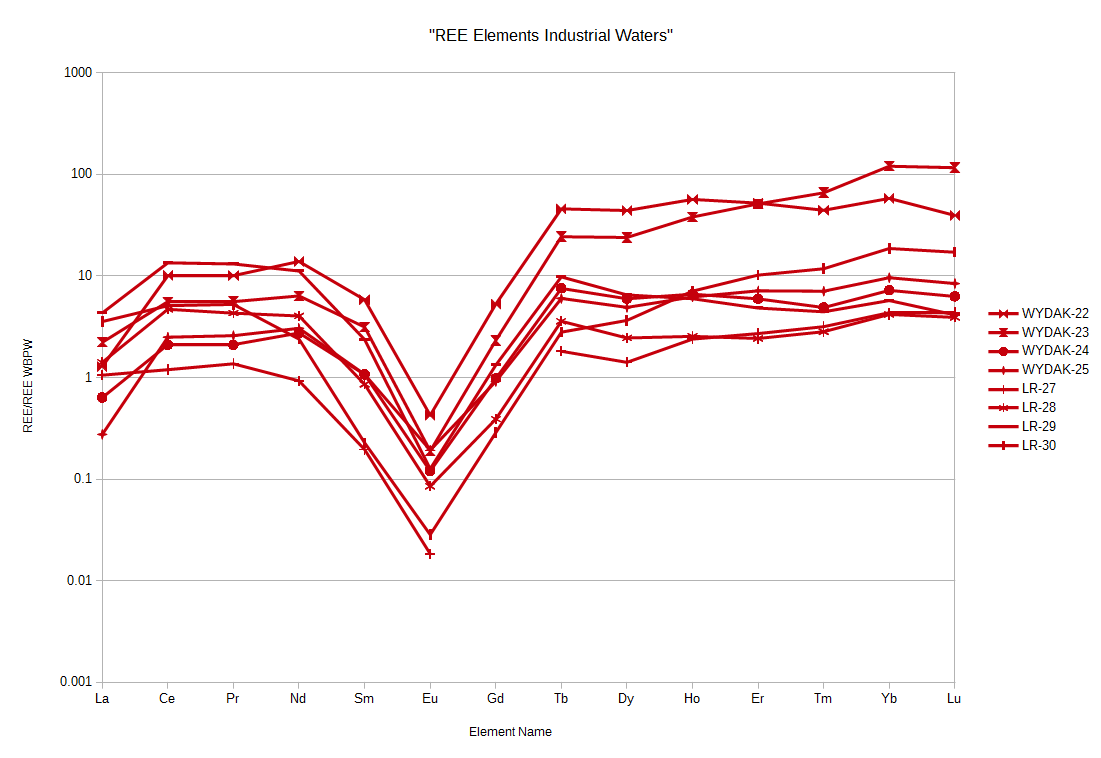 REE Work
N ≈ 150
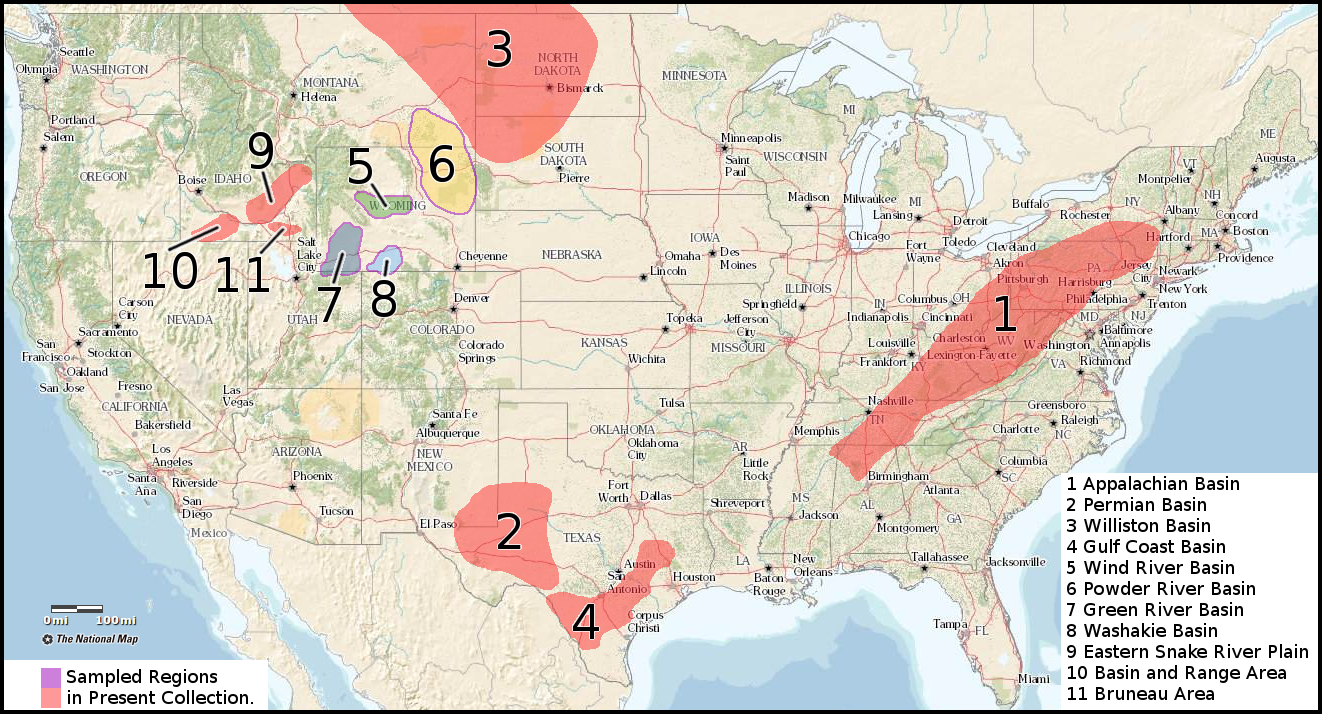 Study Area
N = 38+
Wind River Basin
Powder River Basin
Washakie Basin
Green River Basin
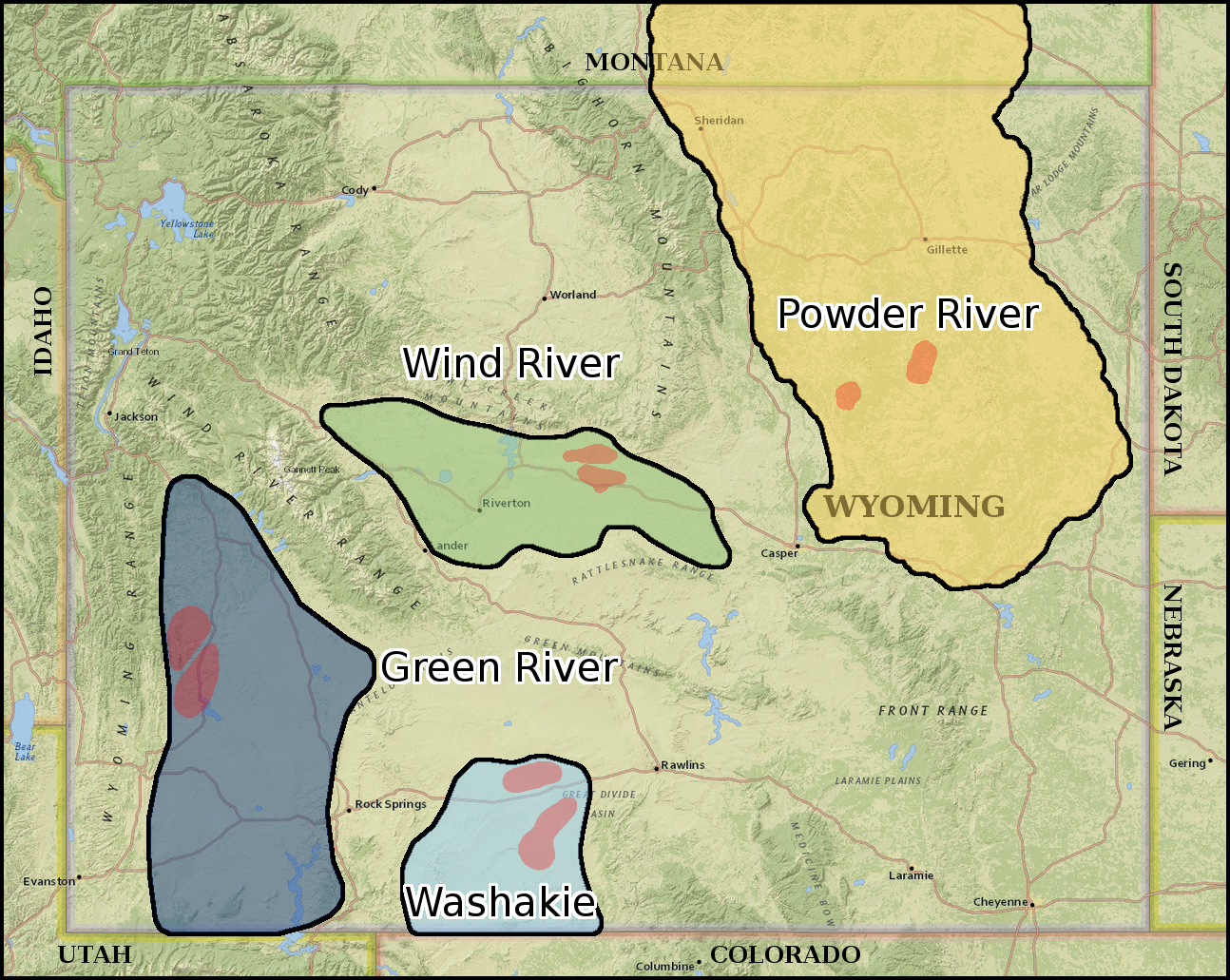 <31mS, pH 9.5-6.2, <65°C, -244/295mV Redox,
7,000/25,000 ft depth
Study Area
N = 80+
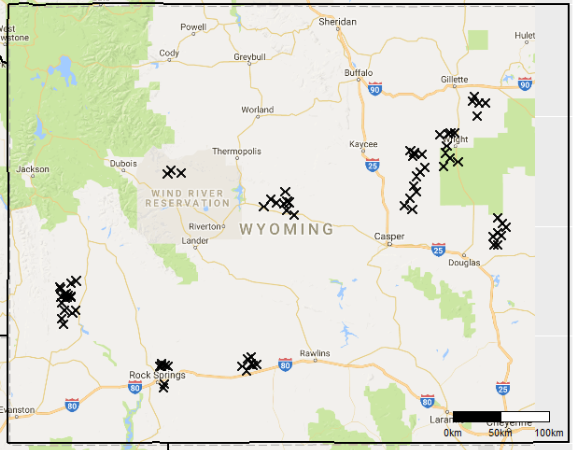 Wind River Basin
Powder River Basin
Washakie Basin
Green River Basin
Mix of Core and Cuttings
by Raytheon
by Paul Anderson
REEs
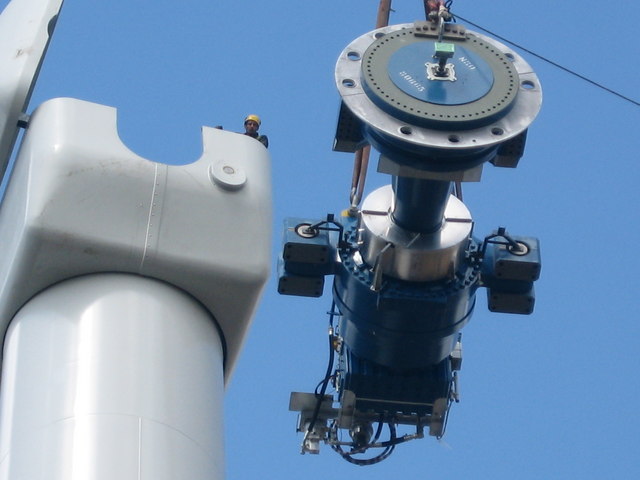 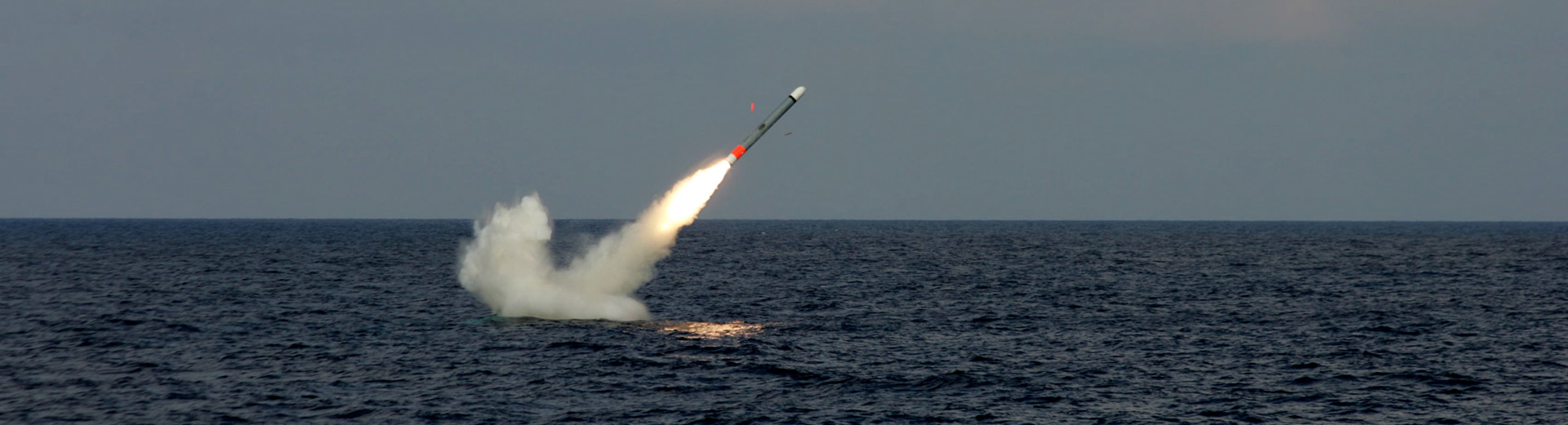 14 f-block elements
Y & Sc included makes “REEY”
Similar chemical behavior
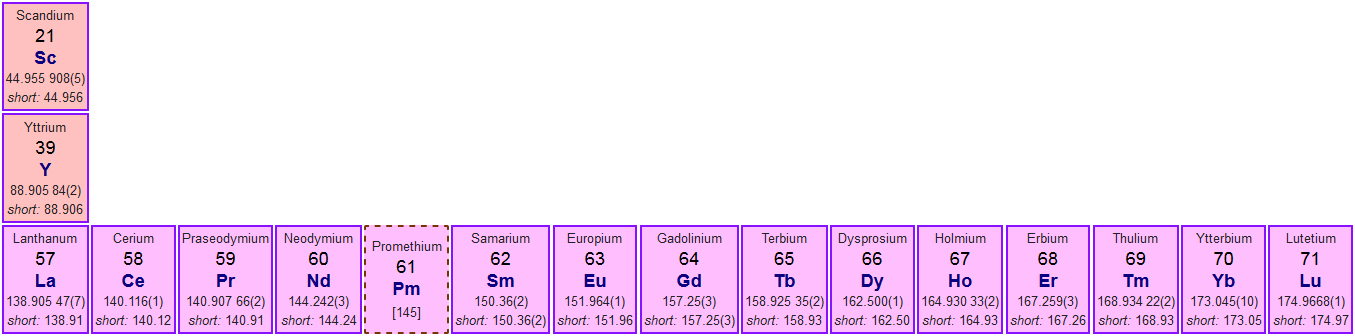 Many difficult-to-substitute applications
Normalization
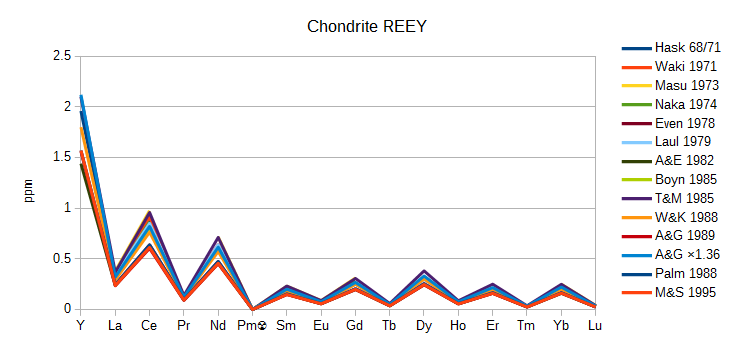 Saw-tooth distracts
Small ratios/diff
Human eye
Yttrium
Promethium ☢
Normalization
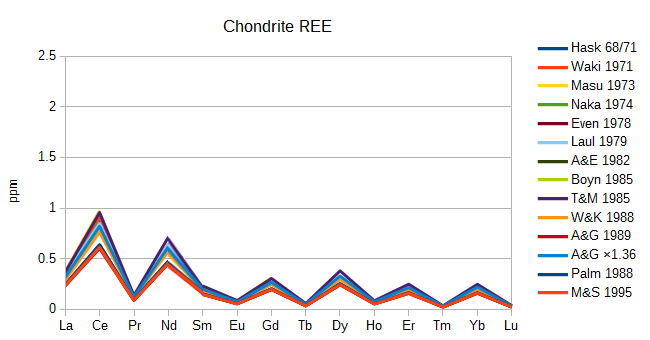 Saw-tooth distracts
Small ratios/diff
Human eye
Yttrium
Promethium ☢
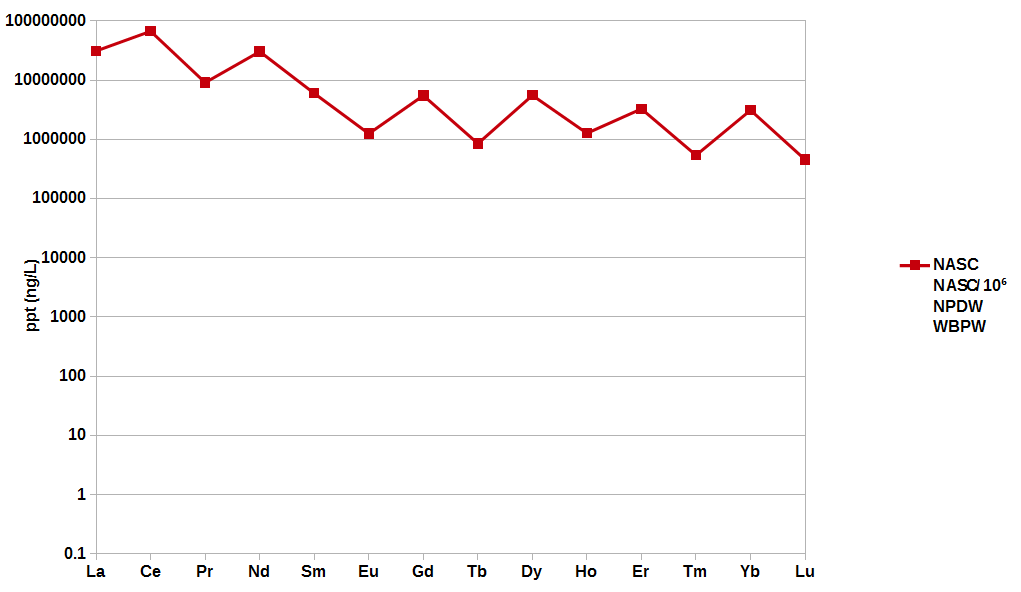 Normalization
NASC: good for rocks
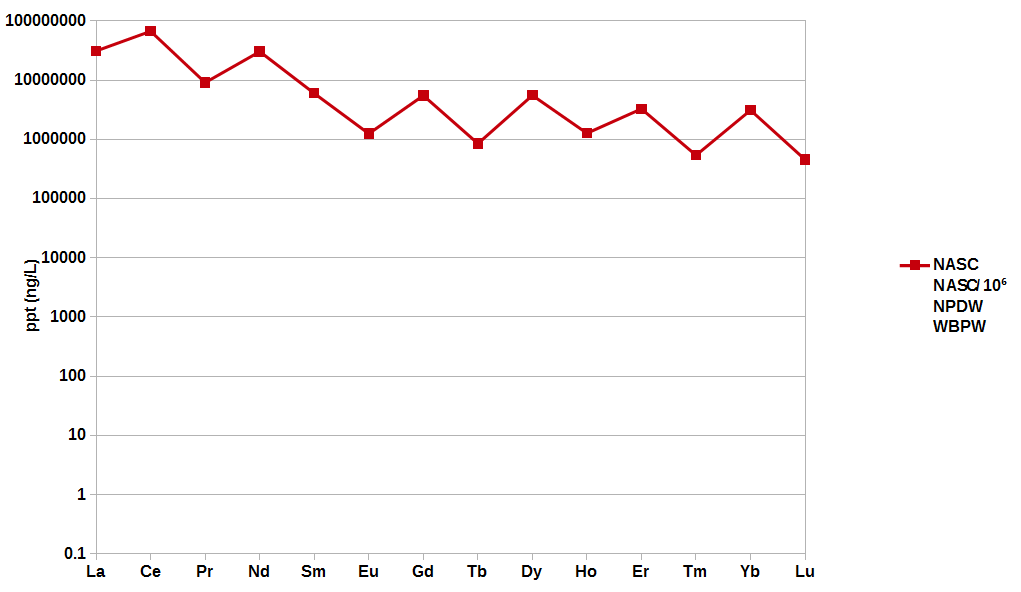 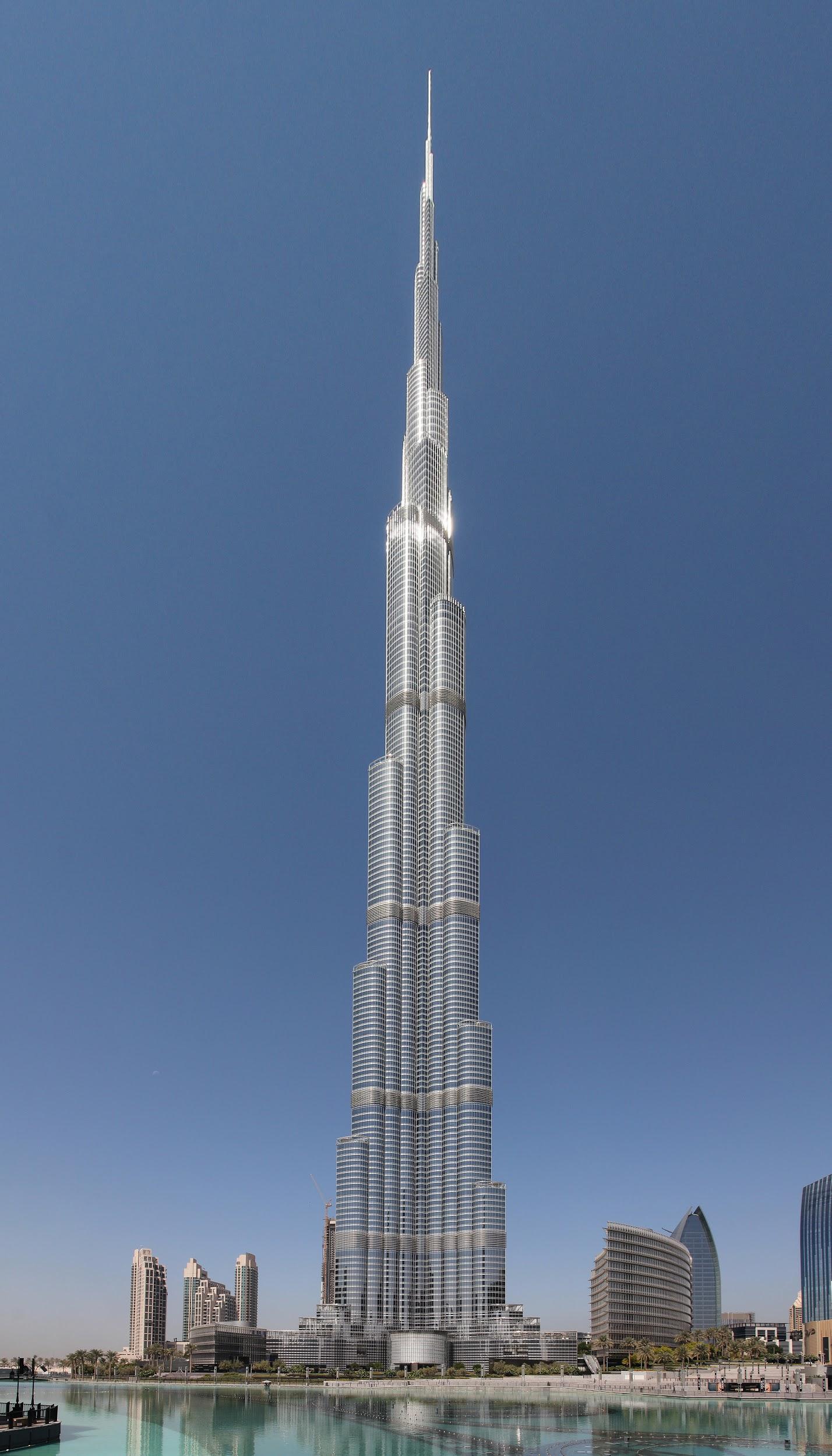 Normalization
NASC: good for rocks
NPDW: good for water
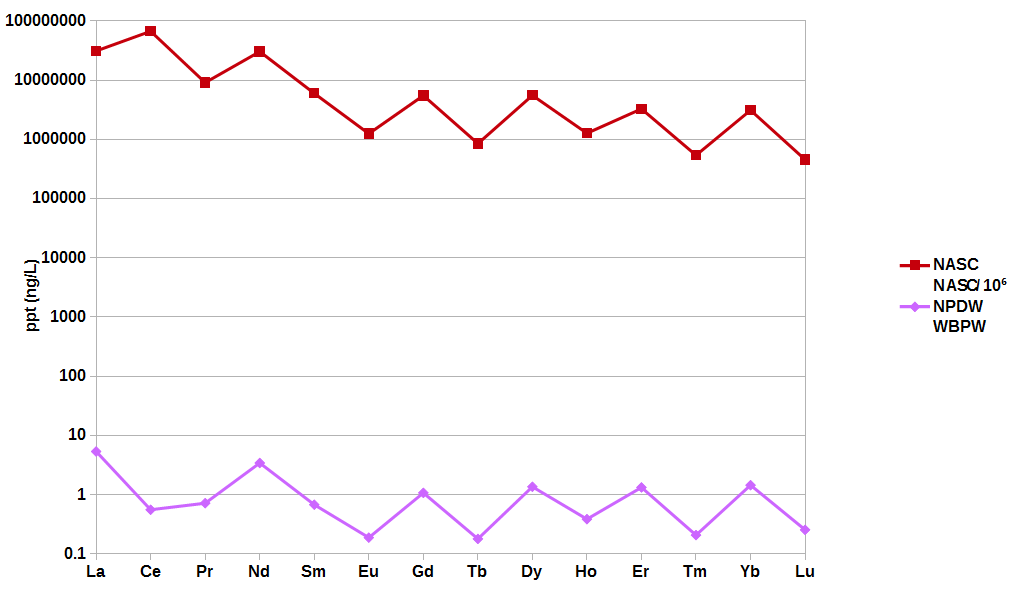 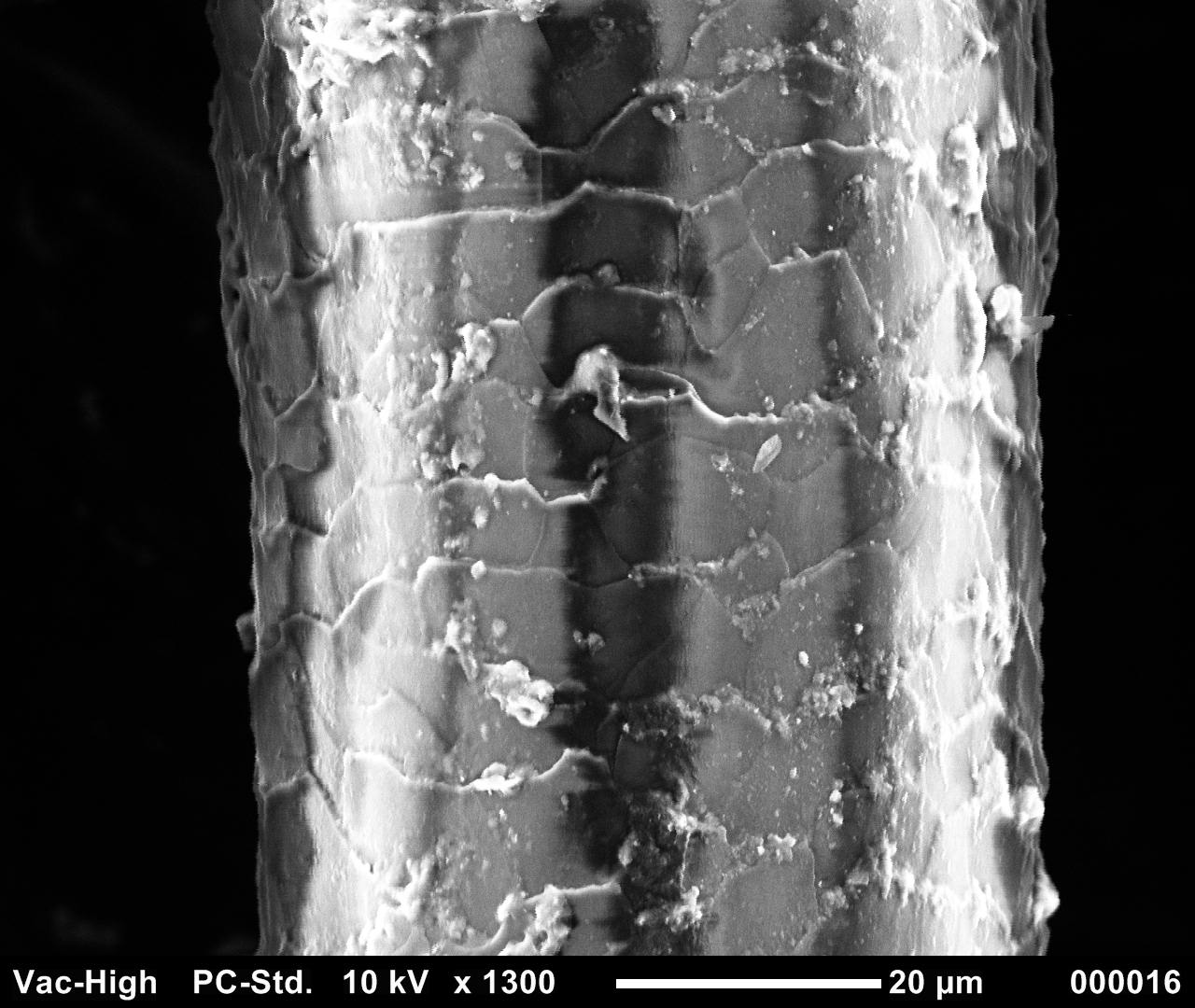 by Donald Tong
by Brian Ley
Normalization
NASC: good for rocks
NPDW: good for water
NASC*10⁻⁶: ?works?
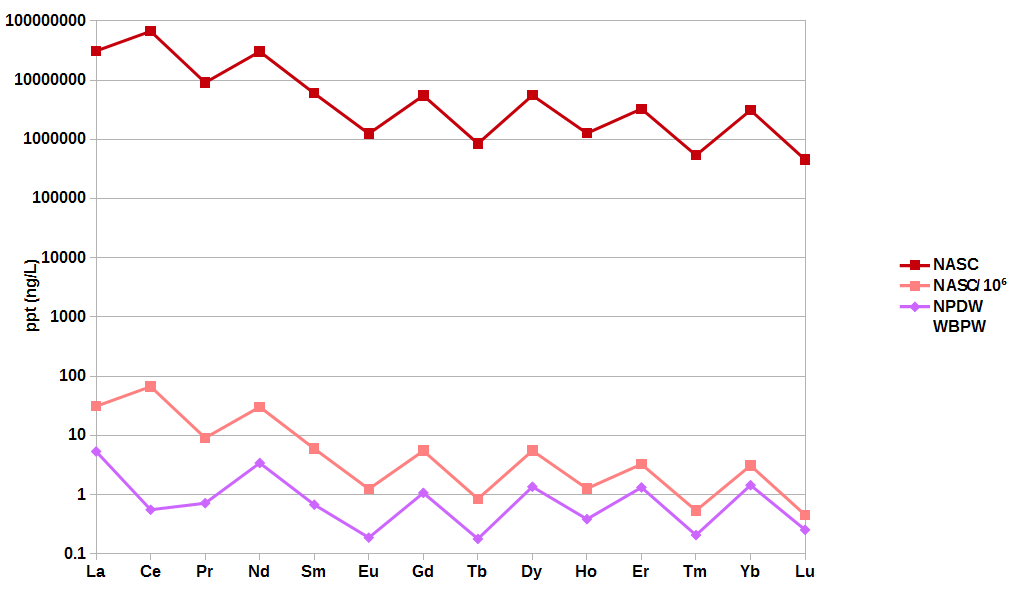 Normalization
NASC: good for rocks
NPDW: good for water
NASC*10⁻⁶: ?works?

WBPW: New structure
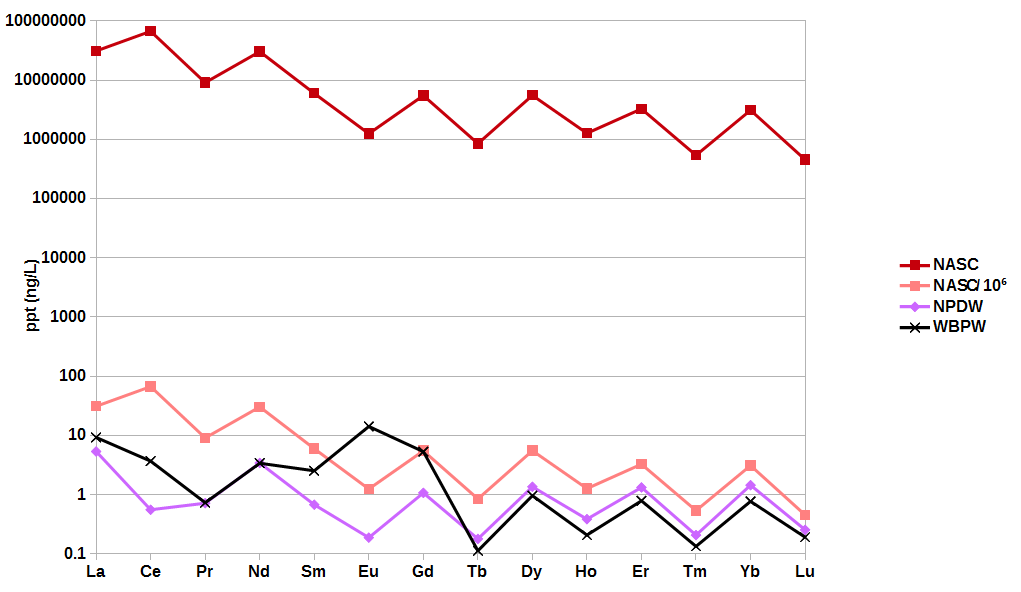 Normalization
#1
#2
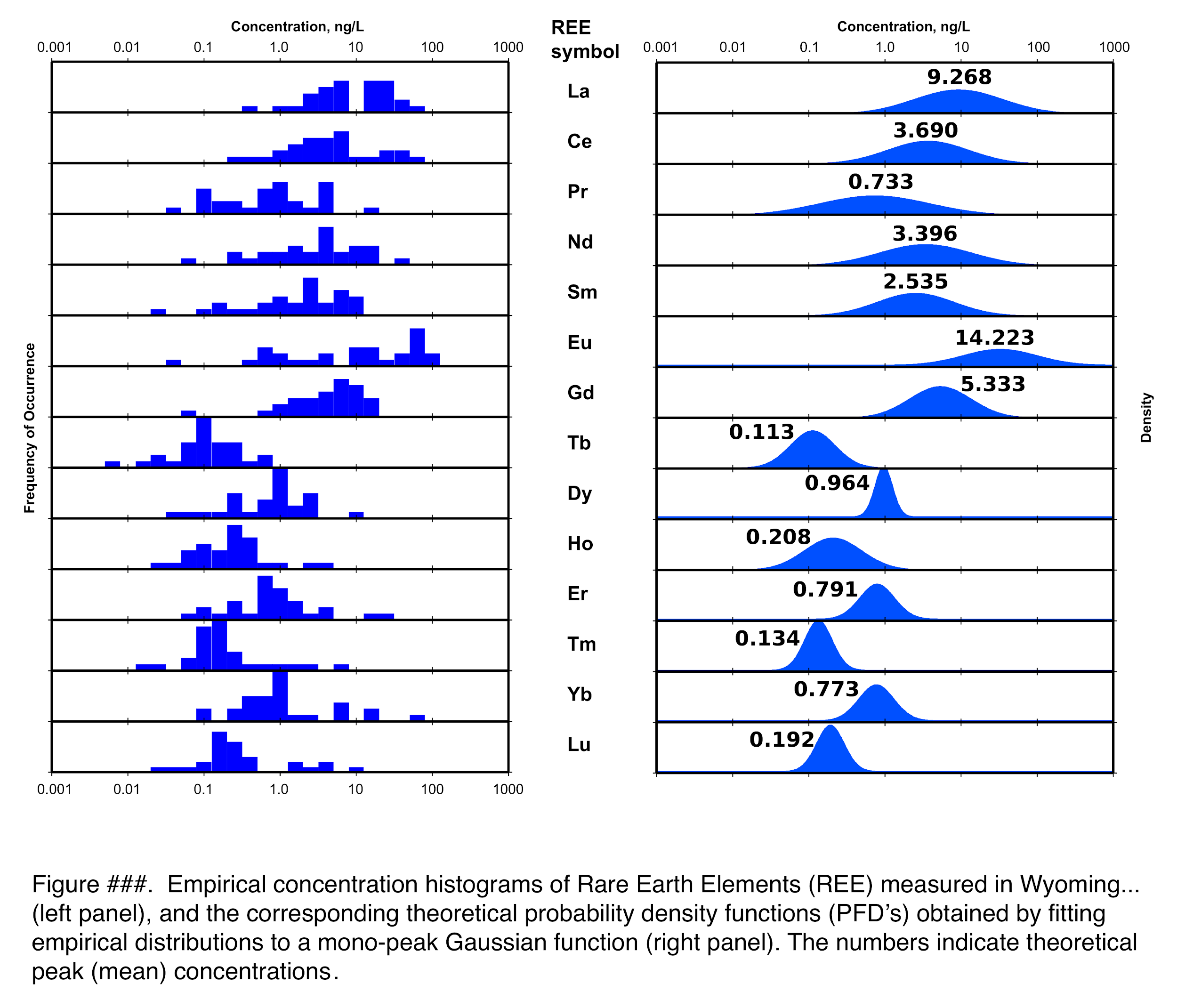 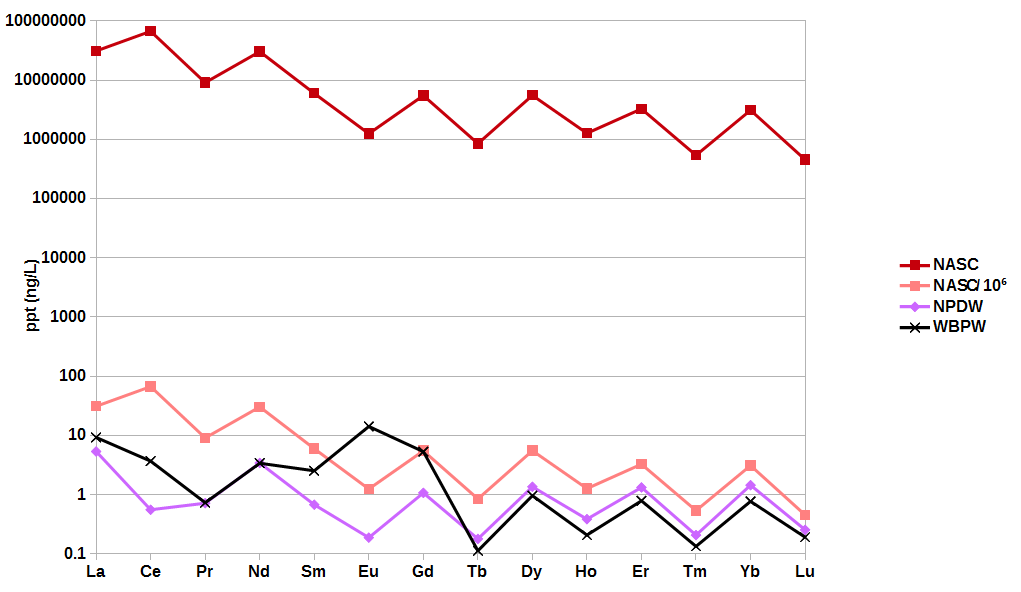 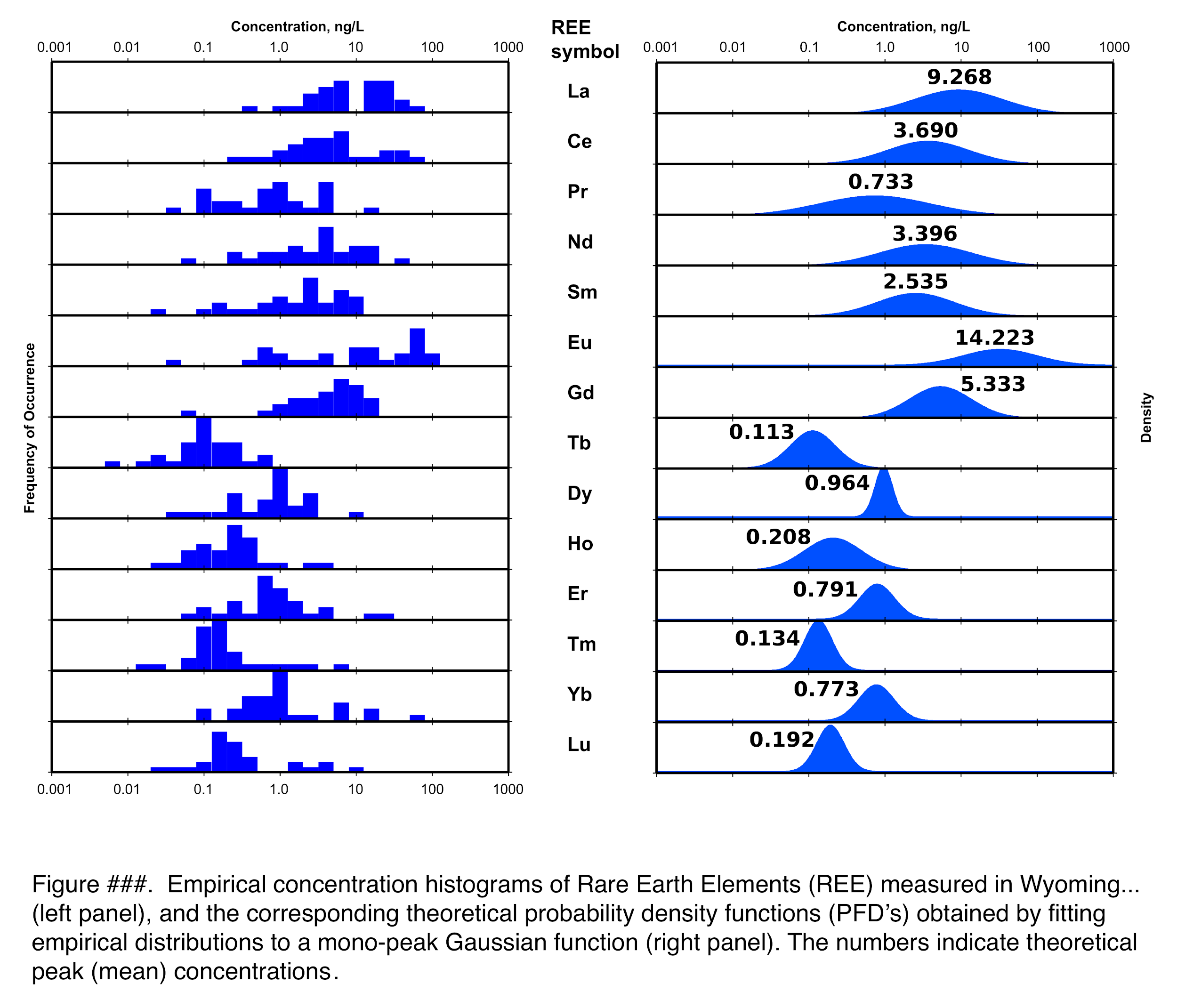 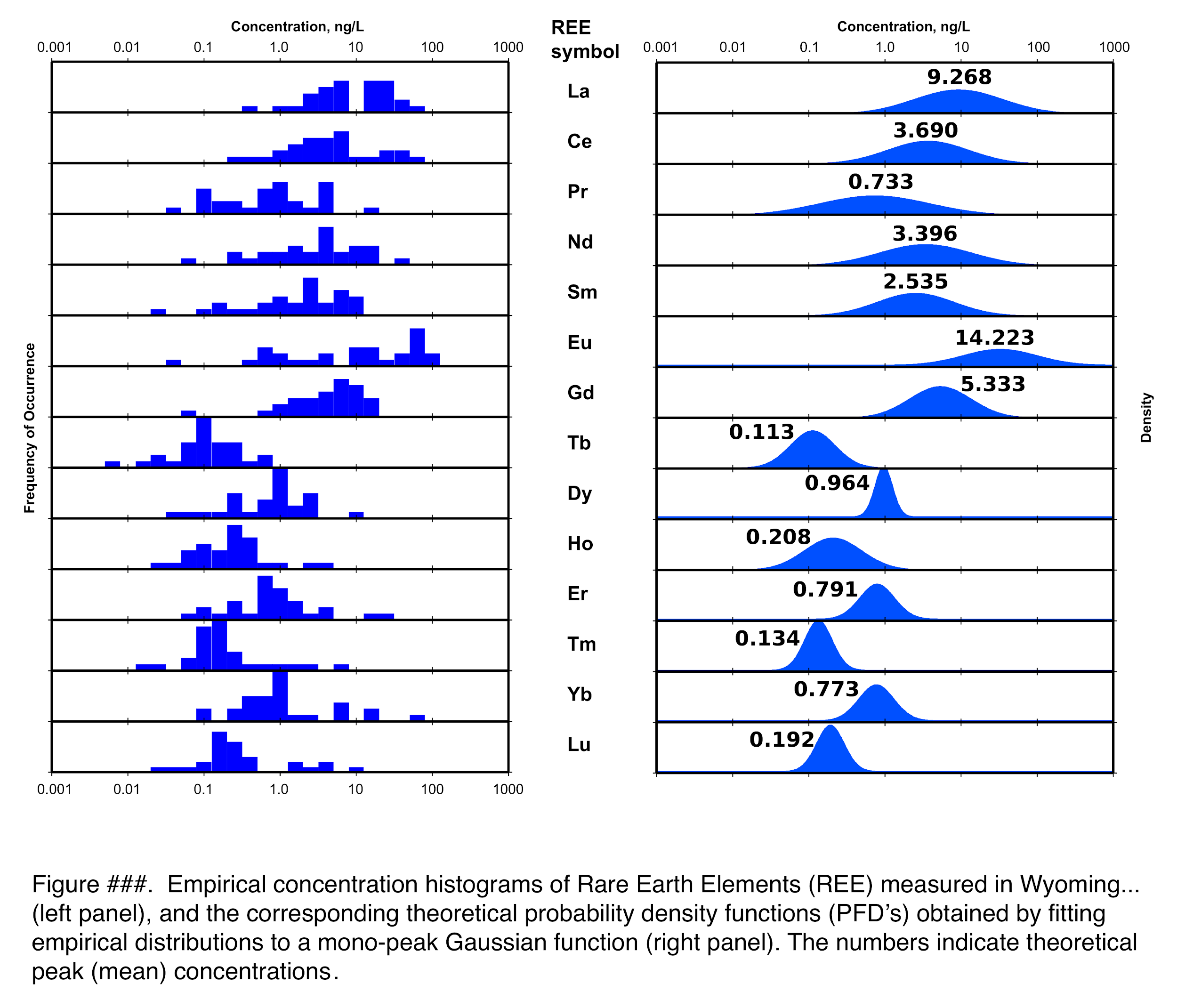 #3
N = 38
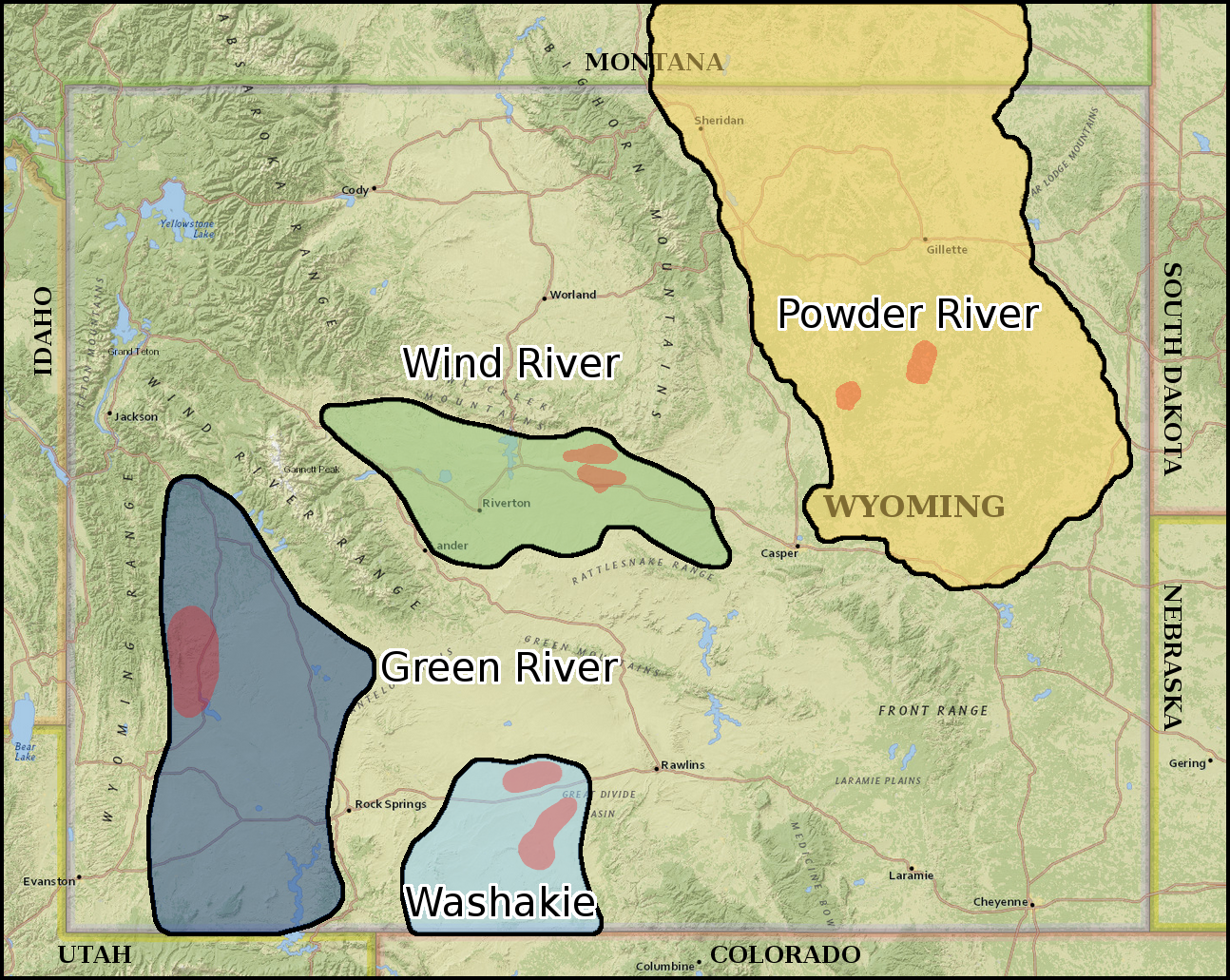 Data Comparison
Wind River
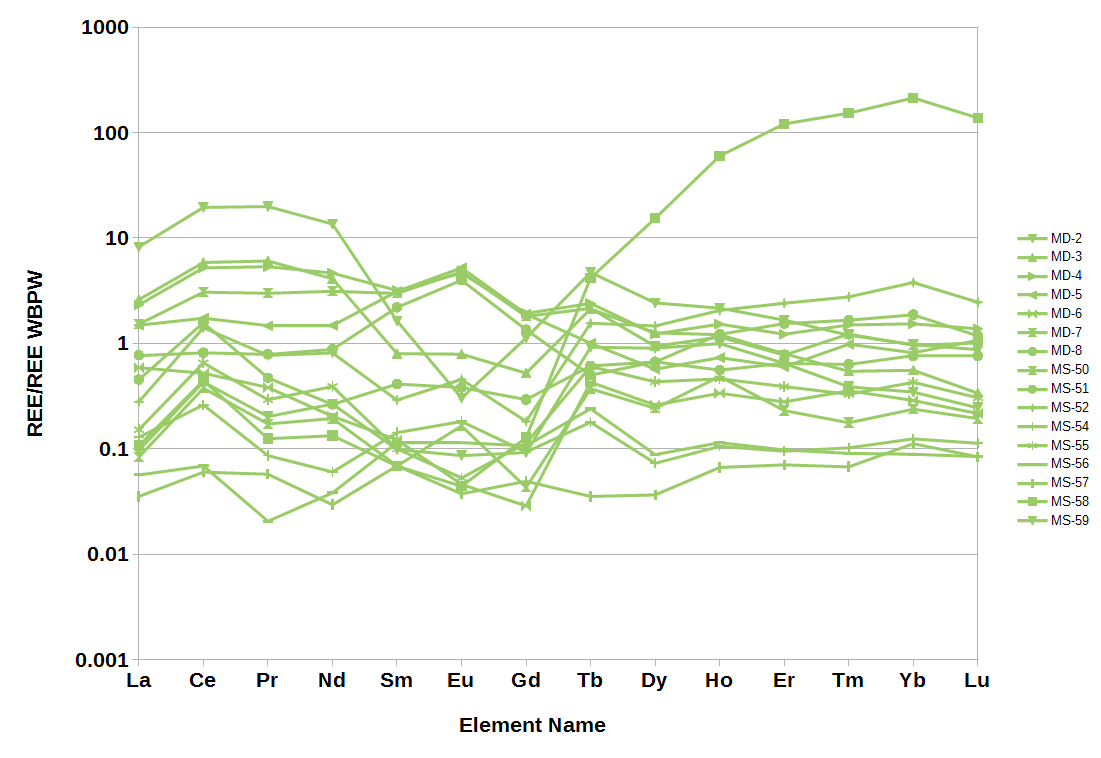 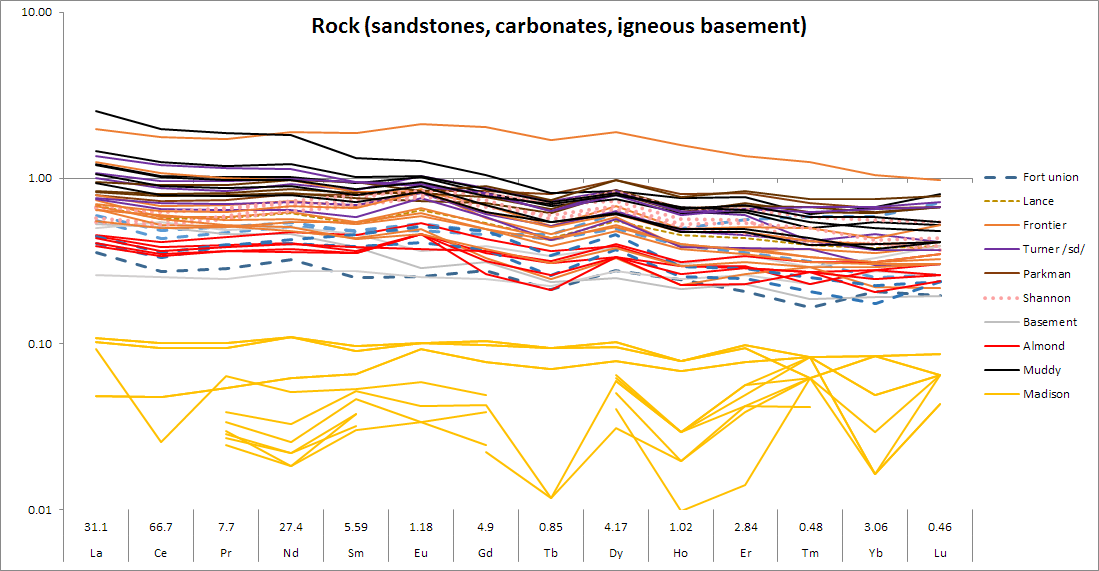 Fort Union, Lance, MesaVerde, Cody:

Clastic signature inherited from rock inherited from parent rock

Cody (58) has HREE contribution.
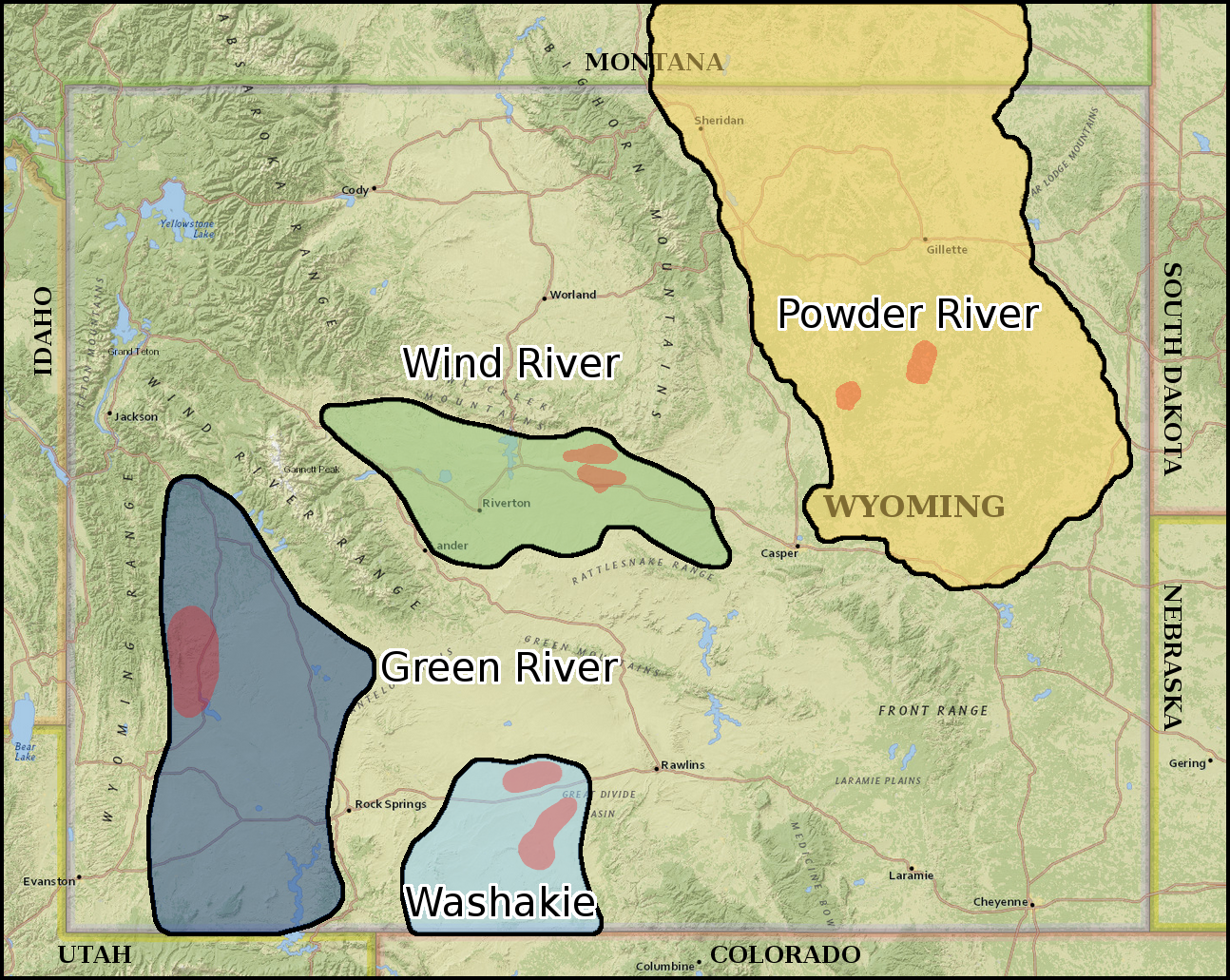 Data Comparison
Powder River
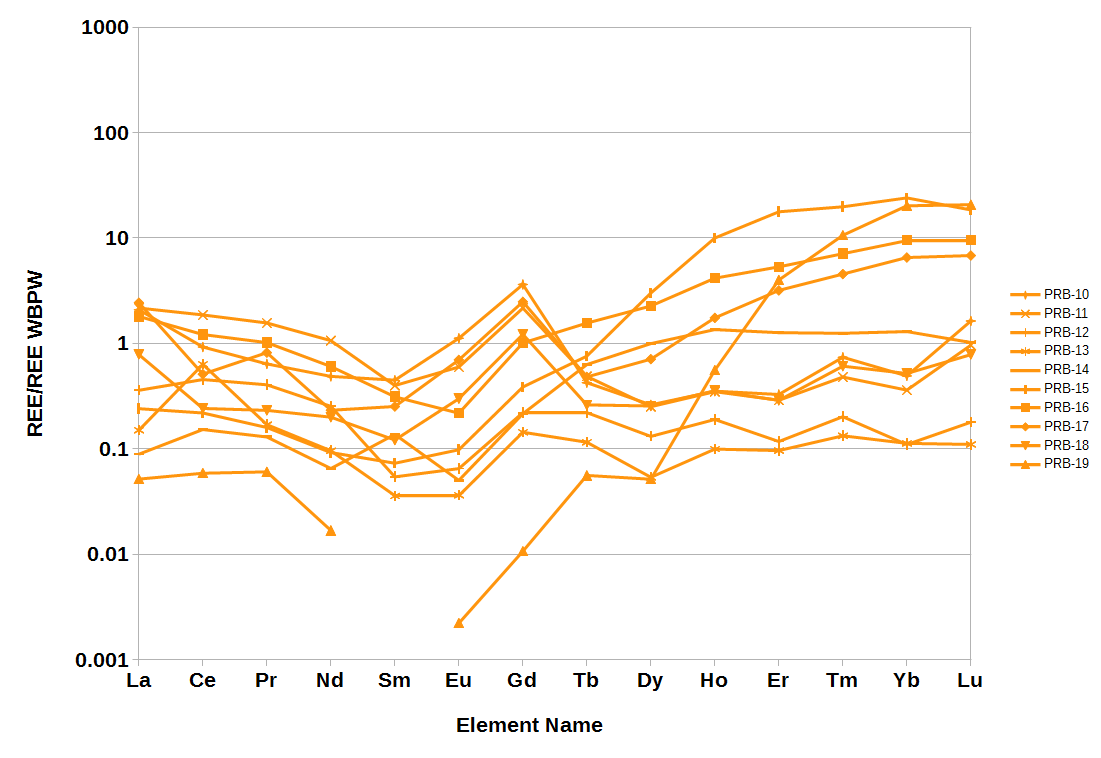 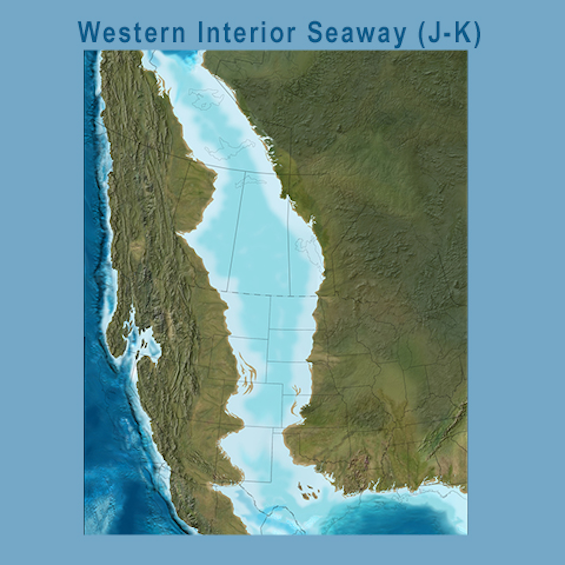 The four HREE enriched samples have a significant shale fraction.

Cannonball sea was persistent in this area.
Could also explain Gd
by Ron Blakey
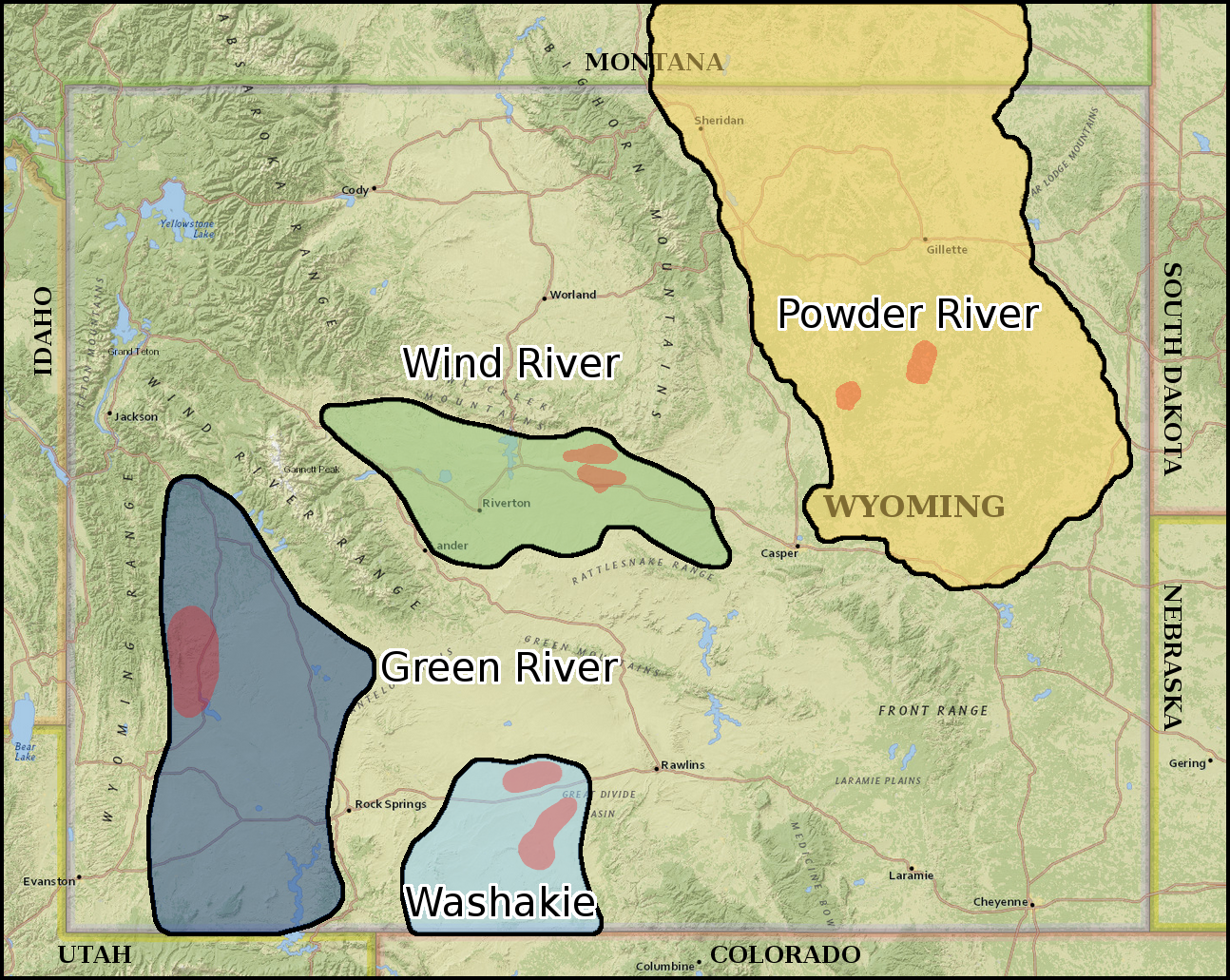 Data Comparison
Washakie
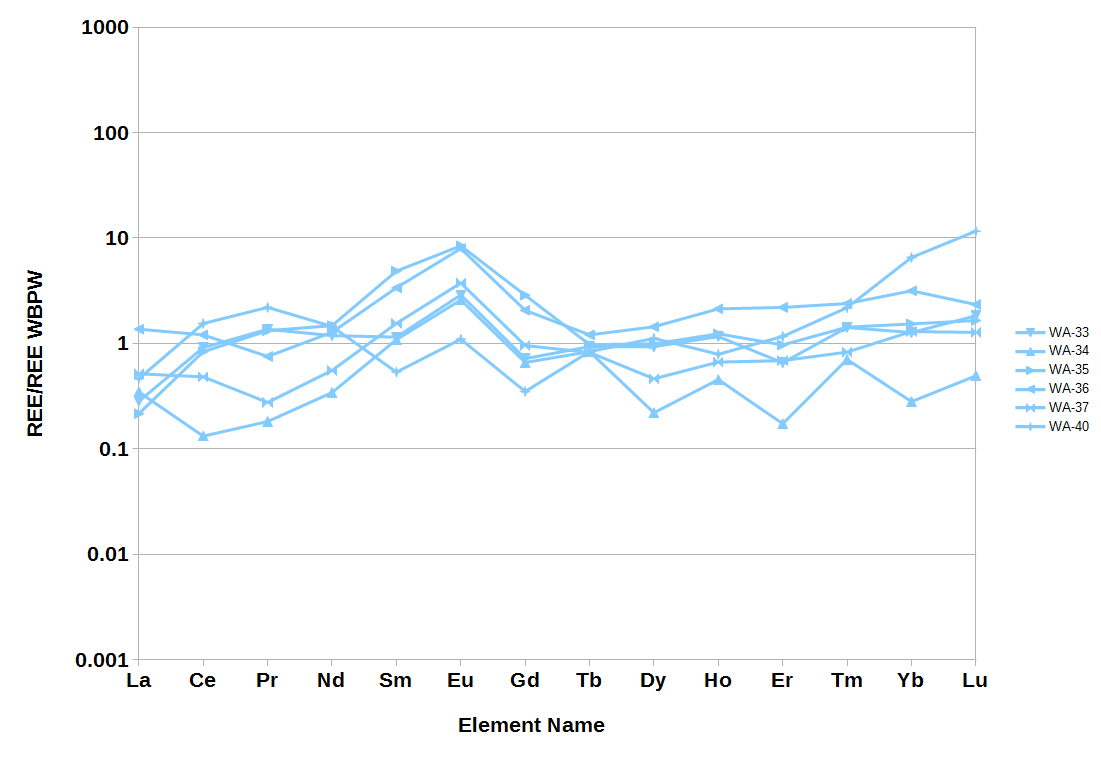 All from Lewis-Almond (regular)
Eu normally => Ca minerals but rock is low Ca

May be reducing conditions: Water ORP and Rock V enrichment
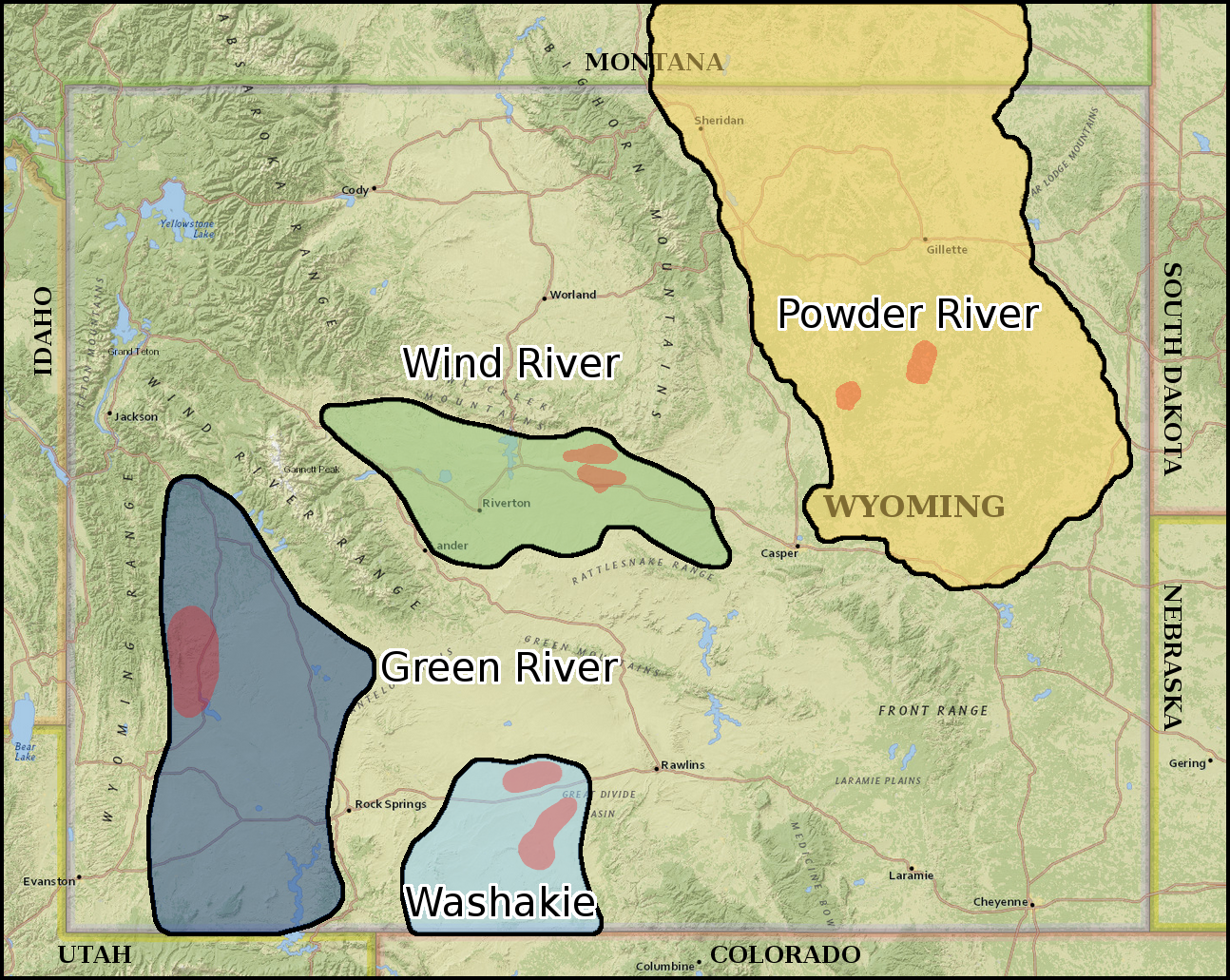 Data Comparison
Green River
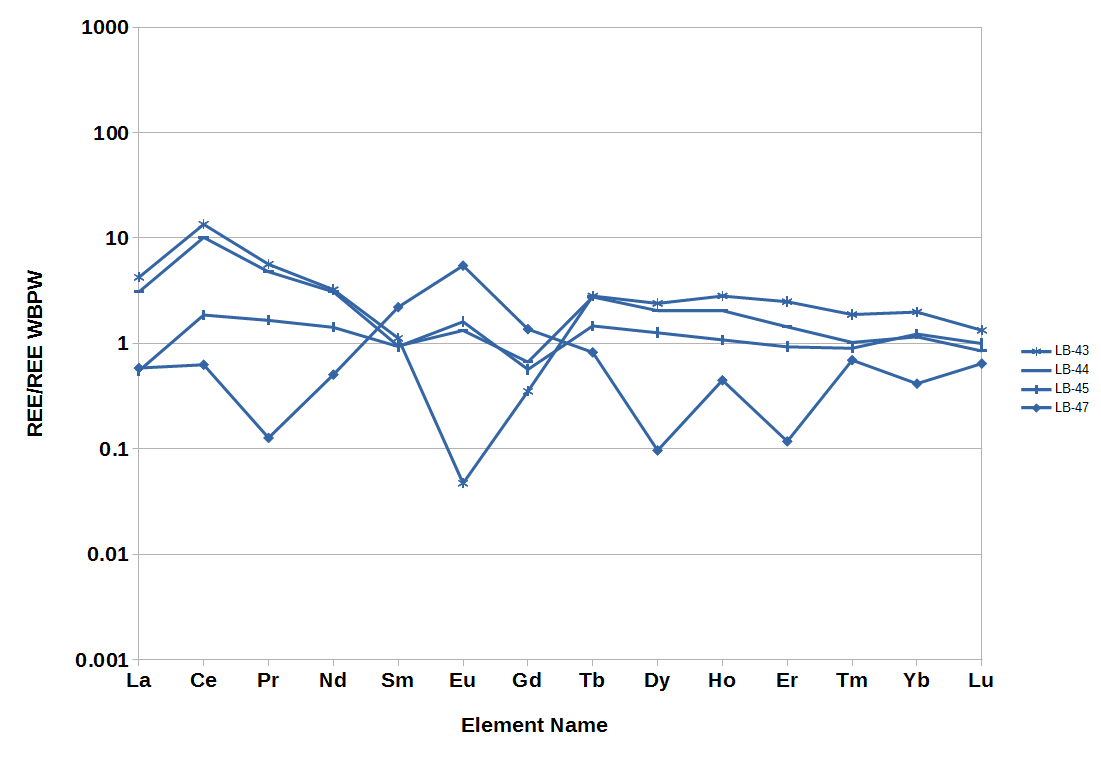 Frontier-baxter & Muddy(44)
Poor conformance

Tank sampling, Iron co-precipitation?
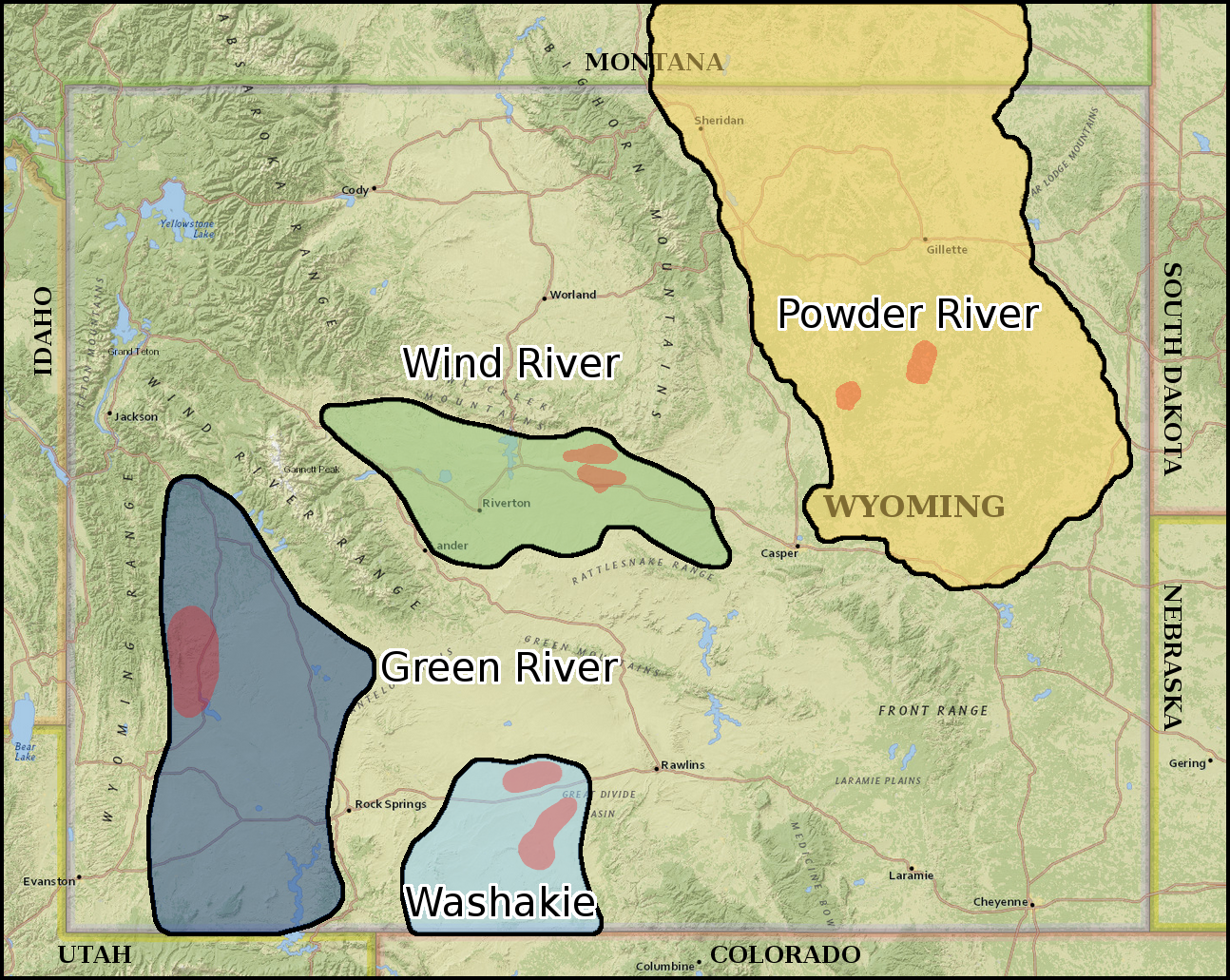 Data Comparison
Industrial
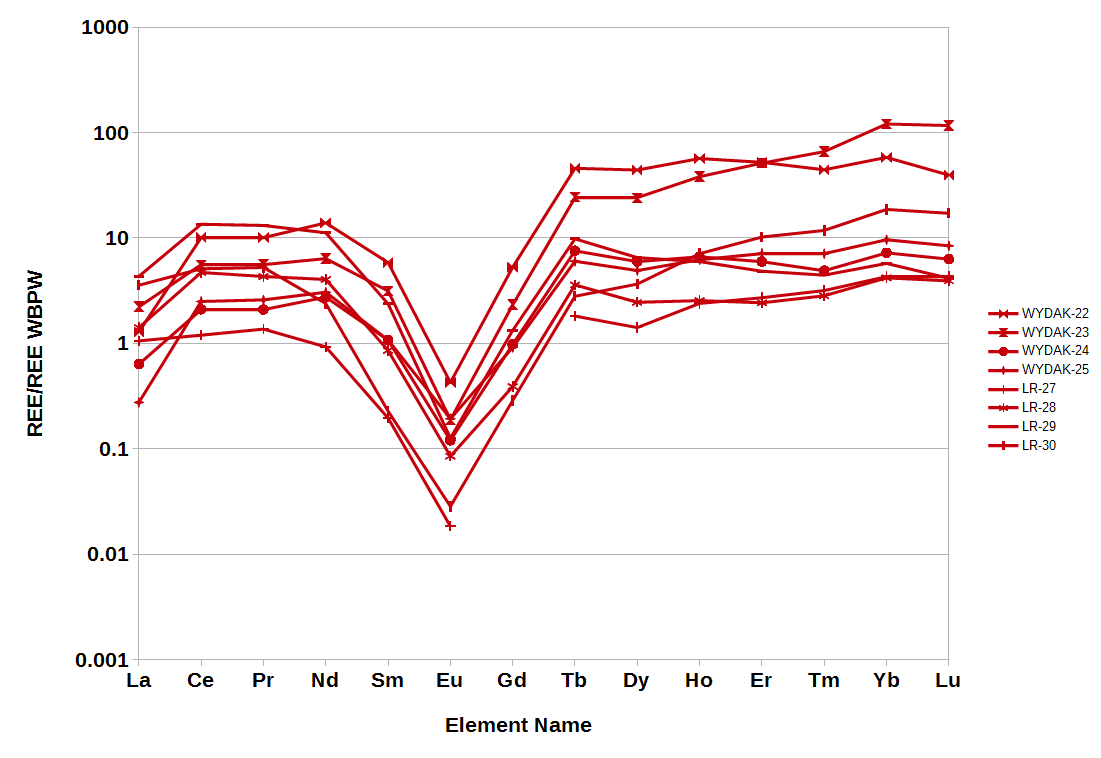 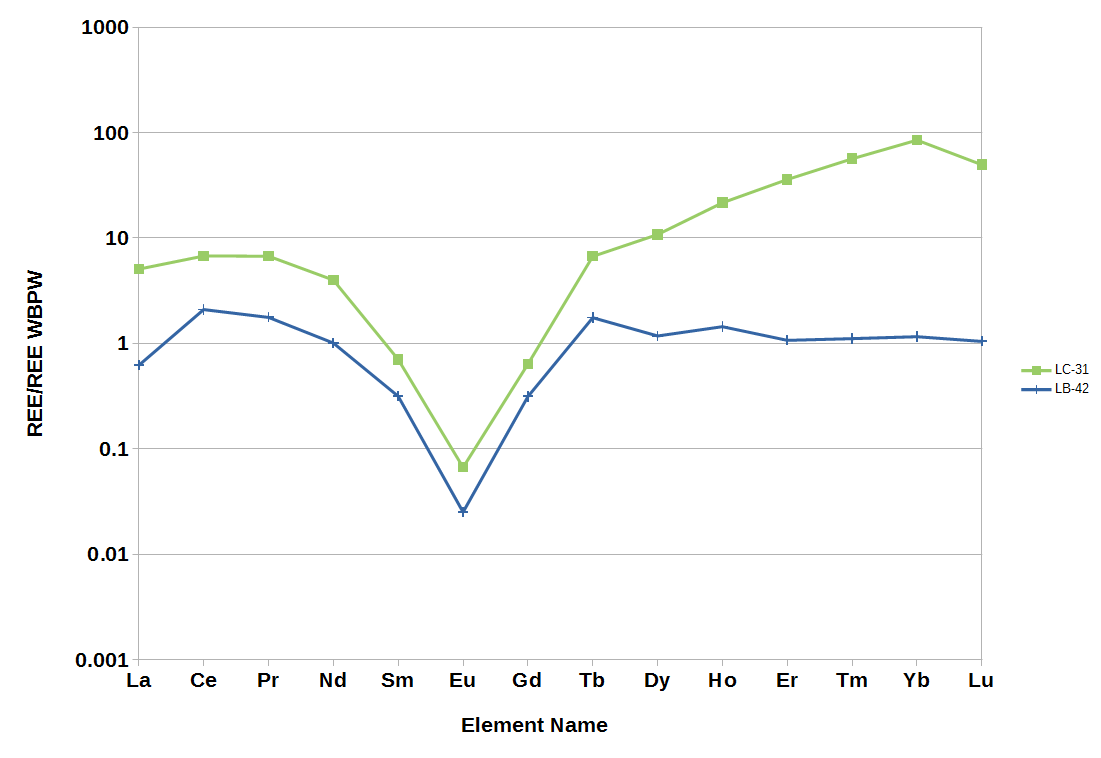 Scrubber adds lime, carbonate signature
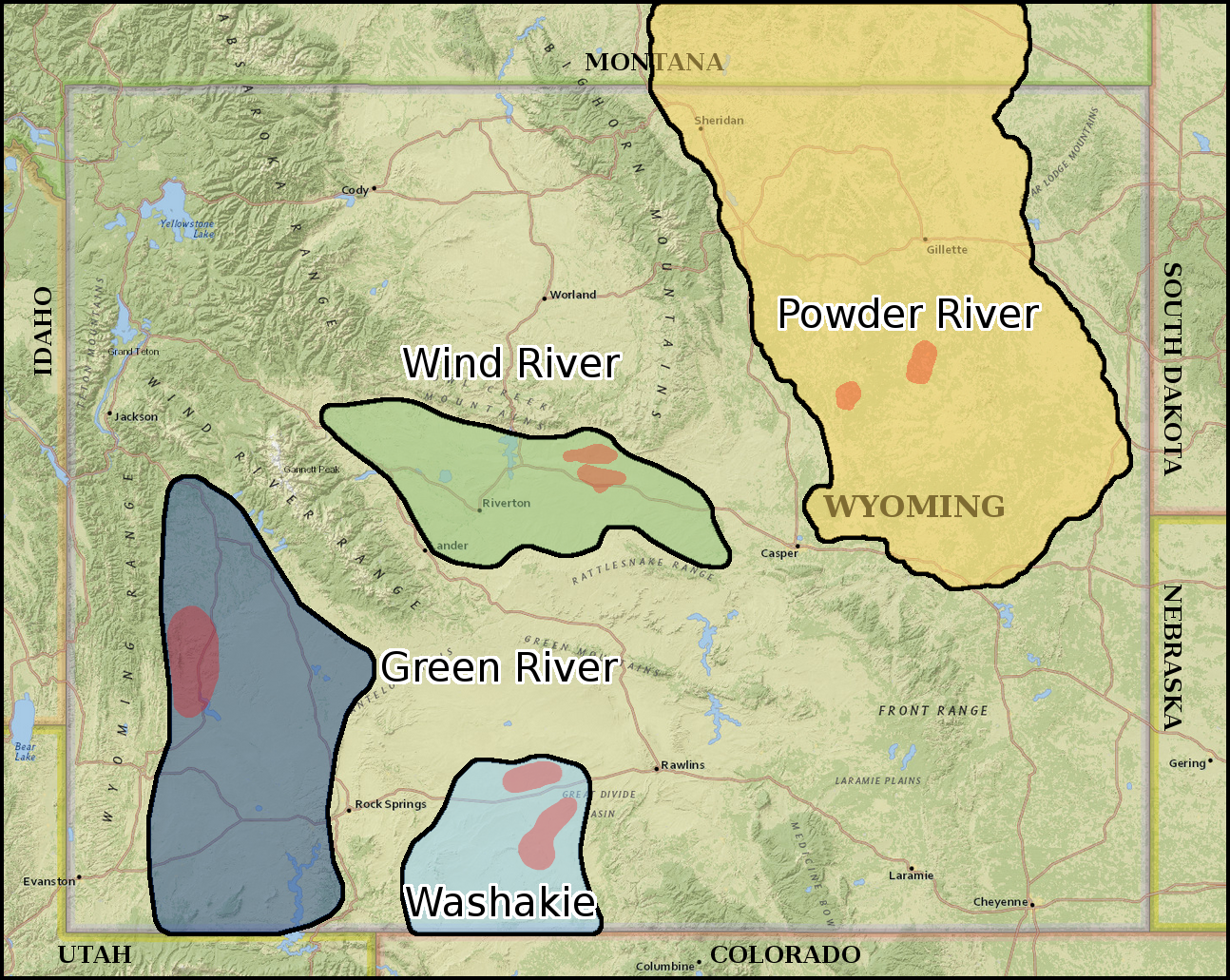 Data Comparison
Carbonates
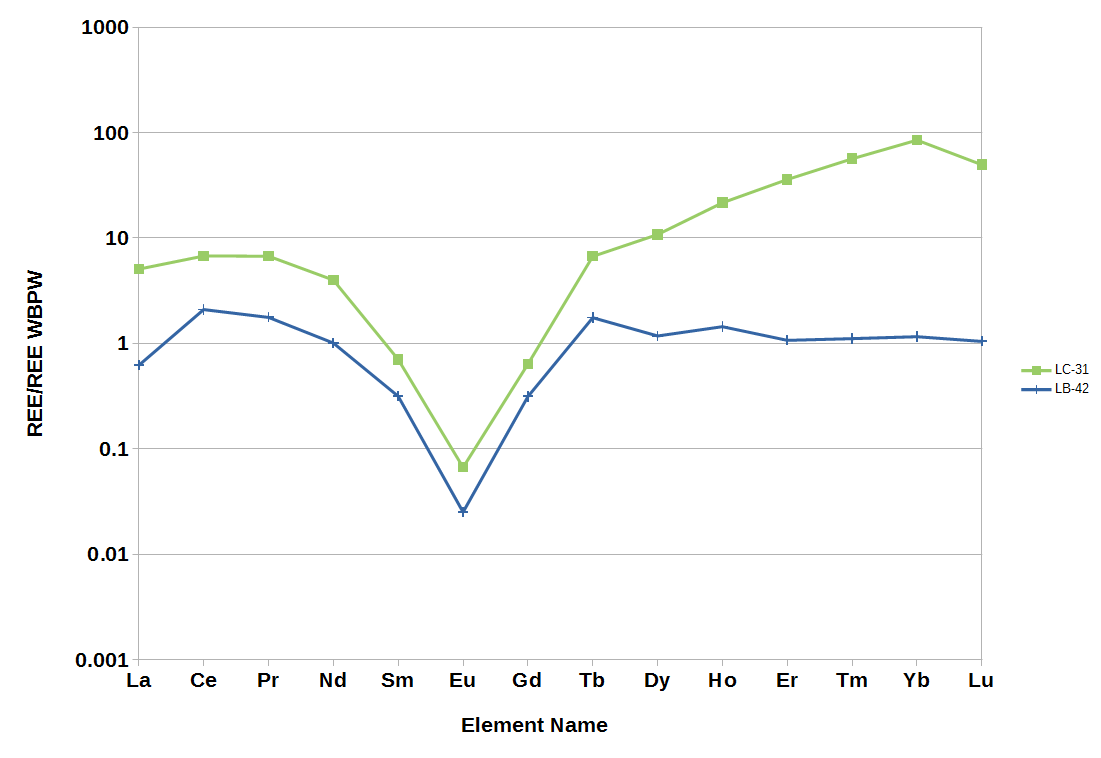 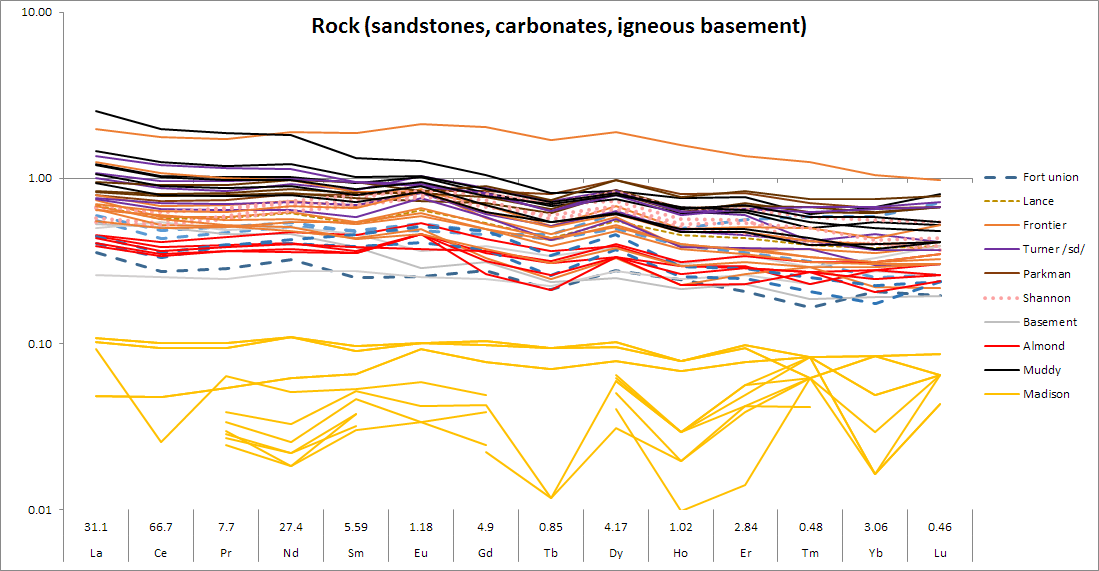 Low Rock REE, little Eu added to water.

WRB HREE could be a basement signature (hydrothermally altered cuttings)
Theoretical Model
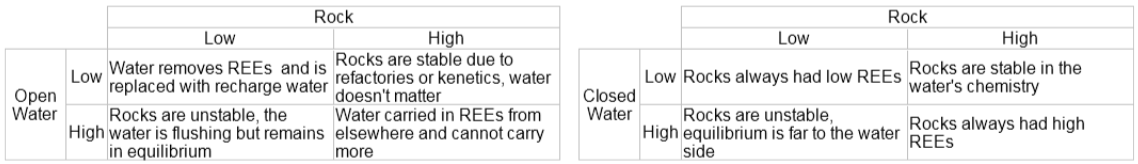 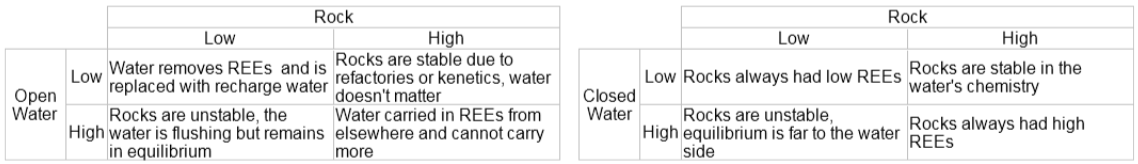 We propose two 2-by-2 matrices:
An open system, and a closed system
Conclusions
REE exist in solution and can be measured (ppt)
Each study area has a unique signature.
Gd is unique to PRB, samples from ND needed
In produced waters HREE behavior may be local
Ligand relationship not yet described
Role of depositional environment (cannonball sea)
Acknowledgements
Funding sources:
DOE: EERE
State of Wyoming
Team Members:
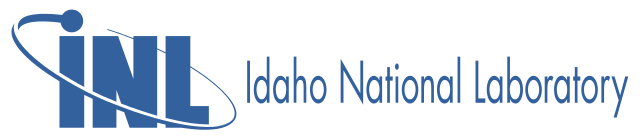 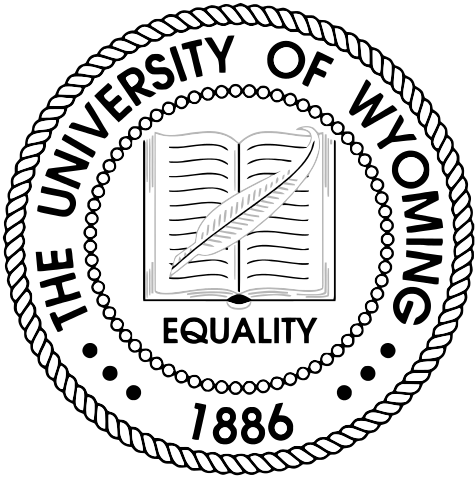 Carbon Management
Institute
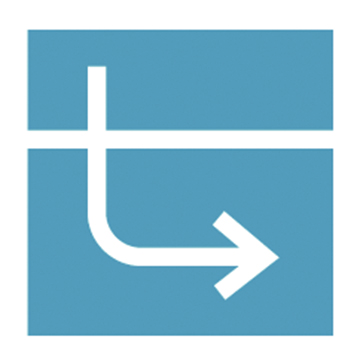 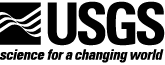 Ref
Chu, Steven.: Critical Materials Strategy, Department of Energy, Office of International Affairs, Washington, DC (2011). Accessed from: https://energy.gov/sites/prod/files/DOE_CMS2011_FINAL_Full.pdf (December, 2016)
Clark, Ian, and Peter Fritz, 1997, Environmental isotopes in hydrogeology: Boca Raton, Fla., Lewis Publishers.
Hatje, Vanessa, Bruland K., and Flegal A. R.“Increases in Anthropogenic Gadolinium Anomalies and Rare Earth Element Concentrations in San Francisco Bay over a 20 Year Record” Environmental Science & Technology 2016 50 (8), 4159-4168 DOI: 10.1021/acs.est.5b04322
McLennan, S. M. (2001), Relationships between the trace element composition of sedimentary rocks and upper continental crust, Geochem. Geophys. Geosyst., 2, 1021, doi:10.1029/2000GC000109.
Migdisov A., A.E. Williams-Jones, J. Brugger, F.A. Caporuscio. (2016) Hydrothermal transport, deposition, and fractionation of the REE: experimental data and thermodynamic calculations. Chemical Geology, 439, pages 13–42. http://dx.doi.org/10.1016/j.chemgeo.2016.06.005